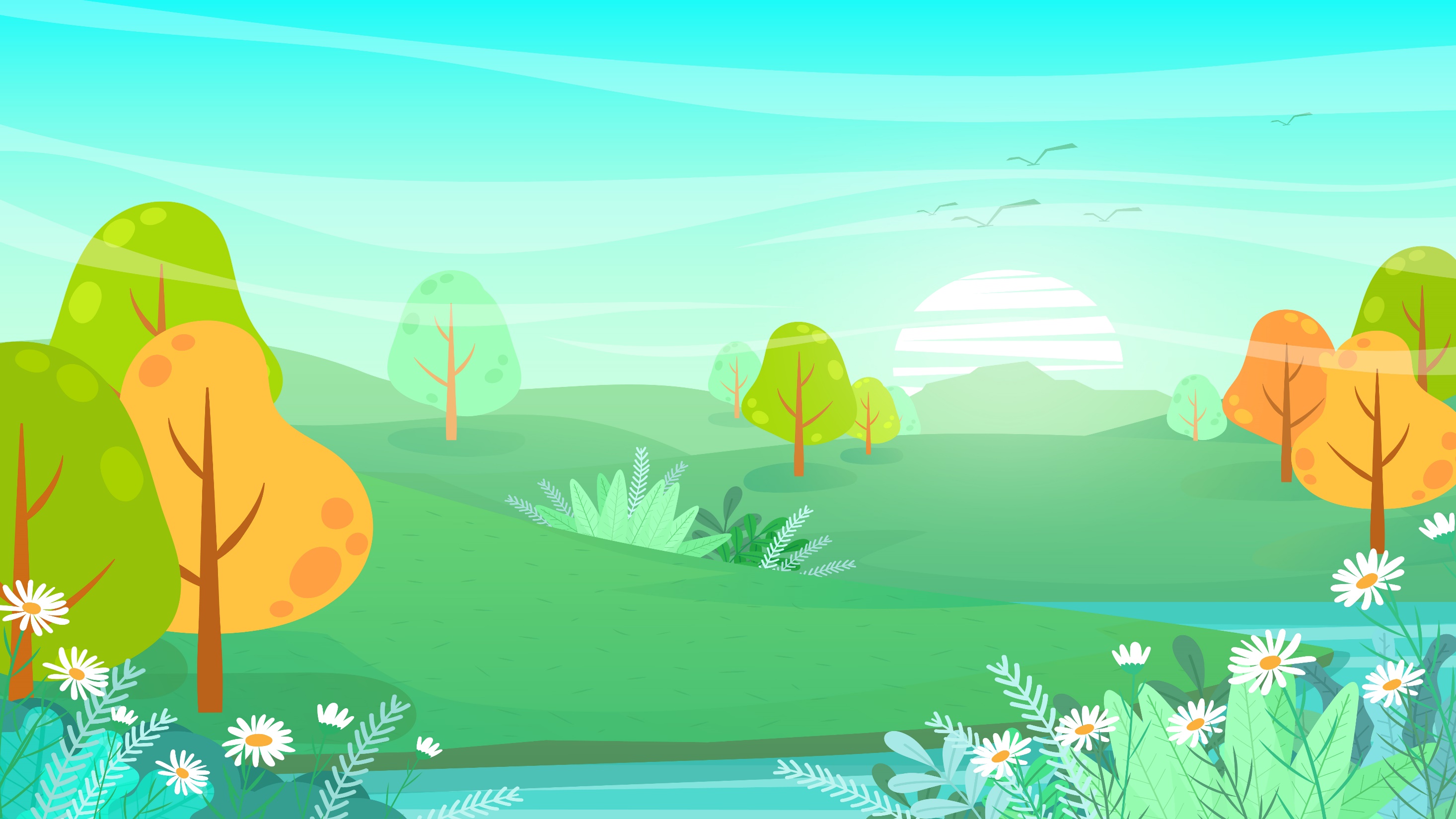 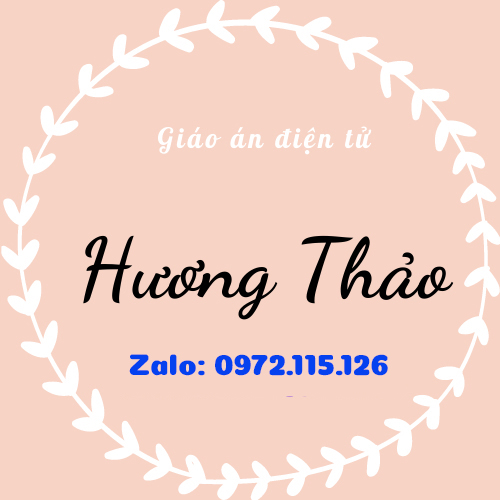 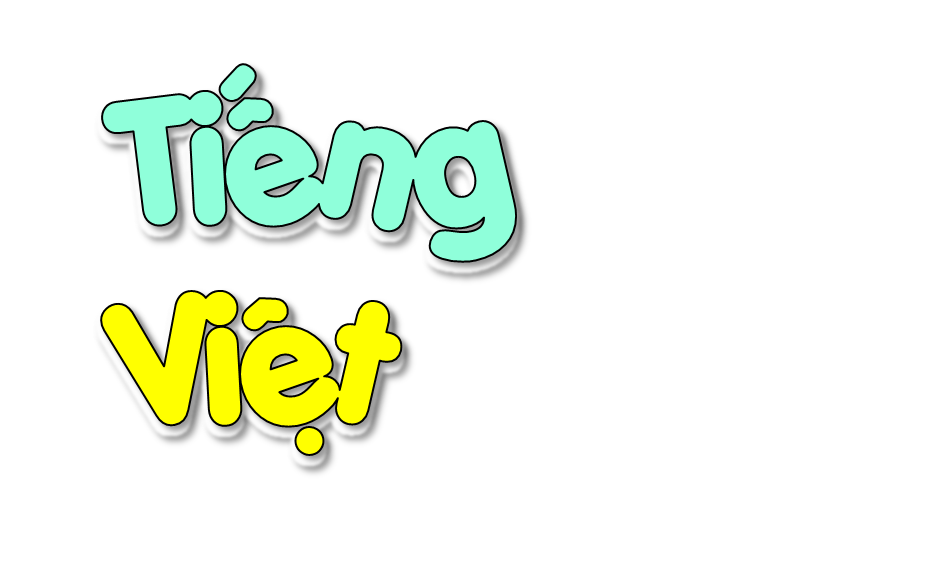 Viết
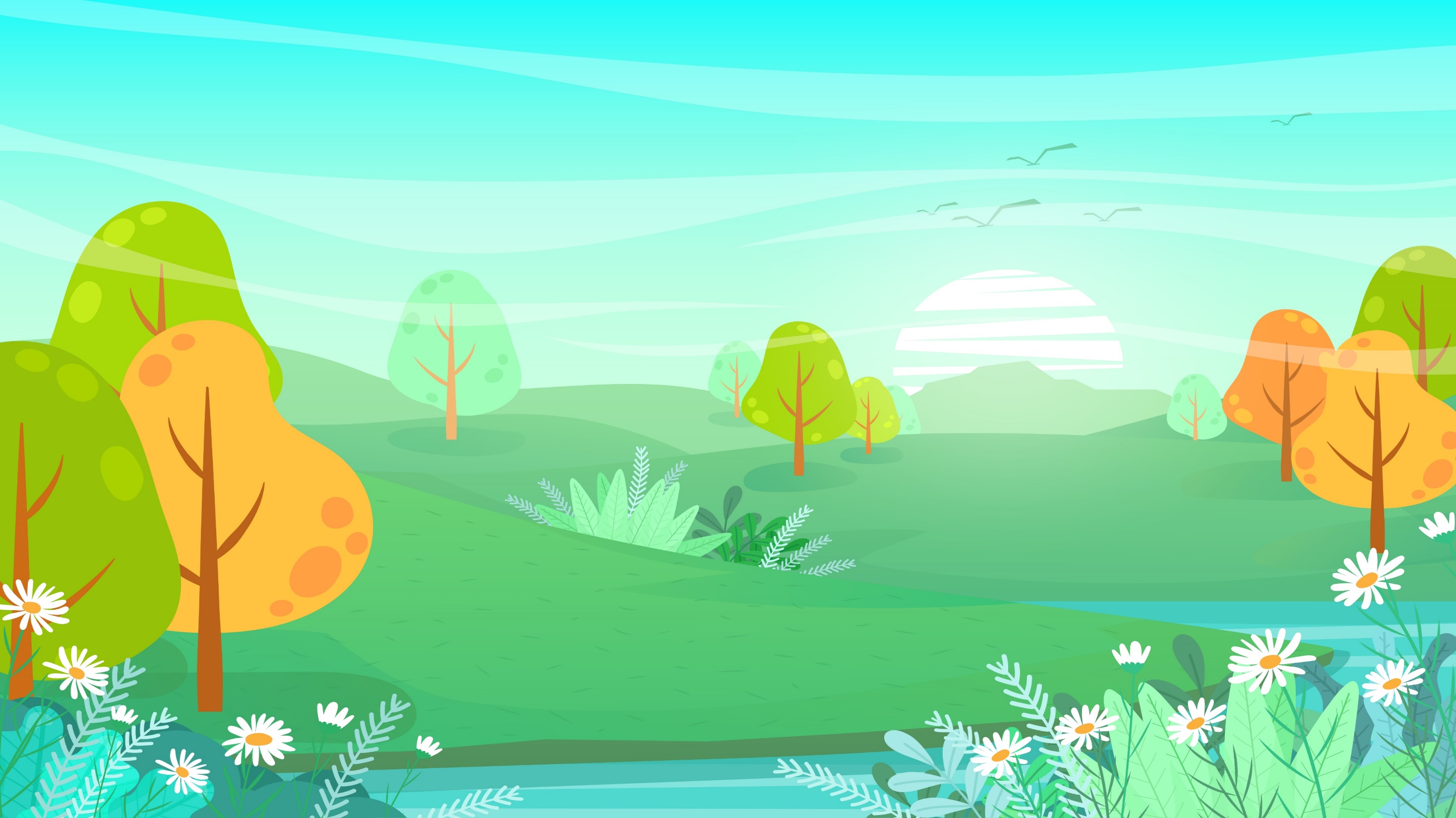 Bài 27 – Tiết 3
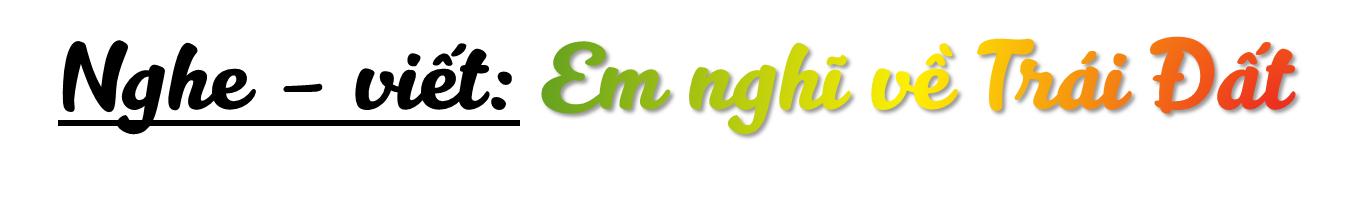 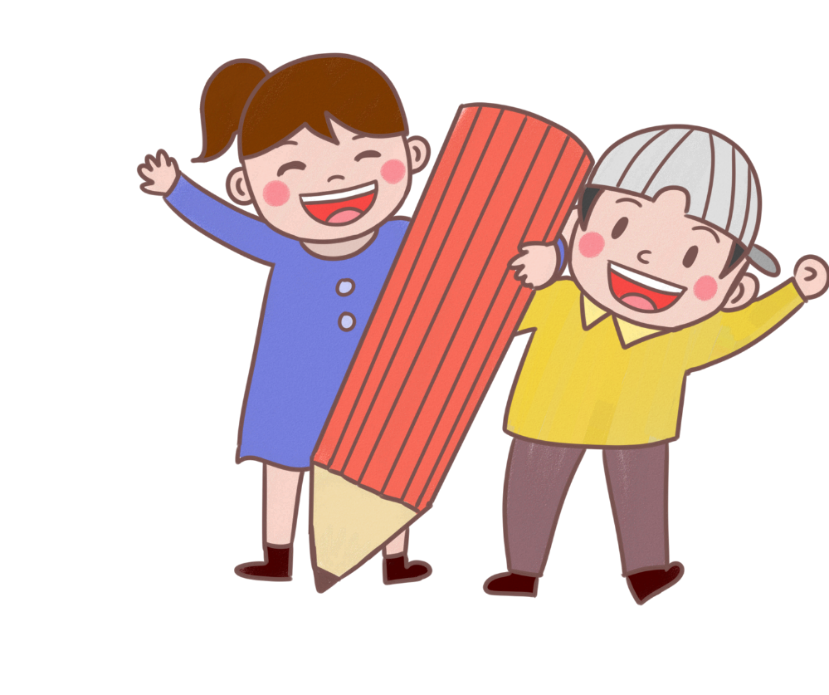 Nguyễn Thị Ái Quyên
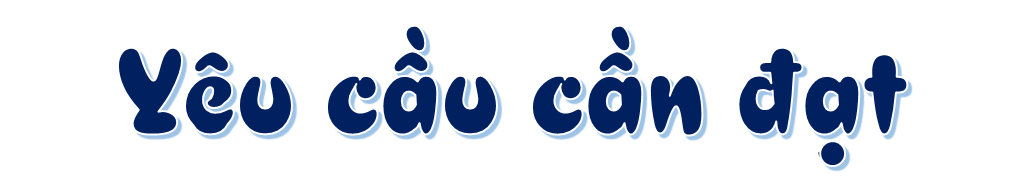 Viết đúng chính tả bài thơ Em nghĩ về Trái Đất (theo hình thức nghe – viết) trong khoảng 15 phút.
Viết đúng từ ngữ chứa r/d hoặc gi (hoặc dấu hỏi/ dấu ngã)
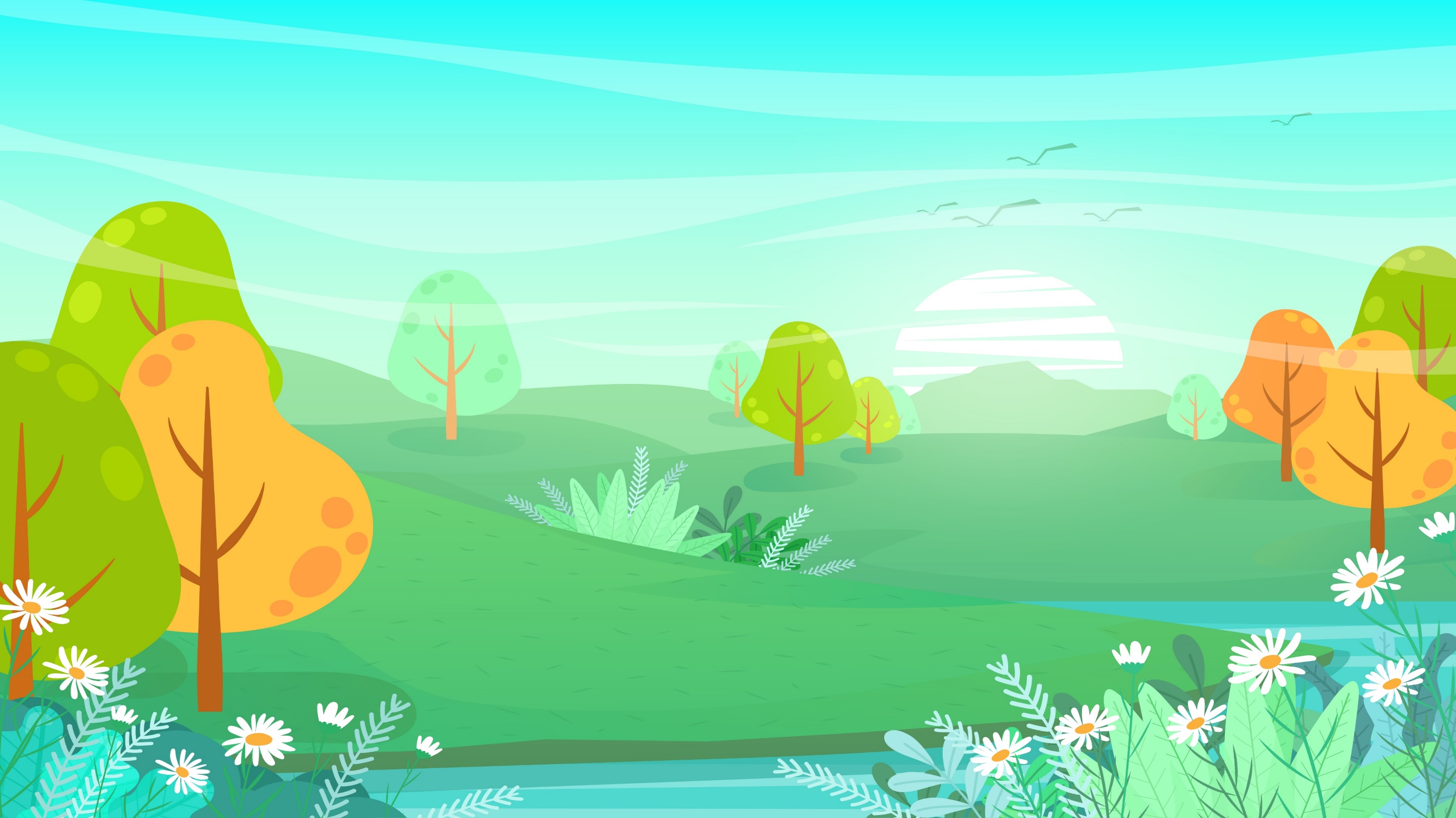 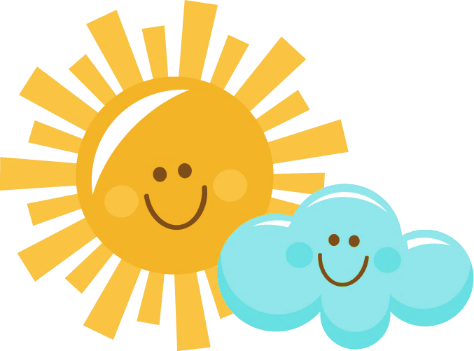 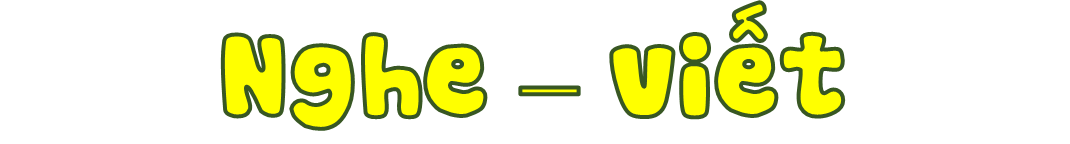 Em nghĩ về Trái Đất
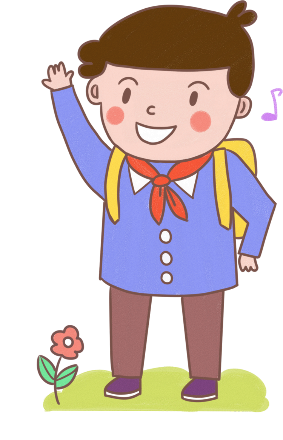 Em nghĩ về Trái Đất
Em vươn vai đứng dậy
Trái Đất đã xanh rồi
Giữa biêng biếc mây trời
Tiếng chim vui ngọt quá.
Quàng khăn xanh biển cả
Khoác áo thơm hương rừng
Trái Đất mang trên lưng
Những đứa con của đất.
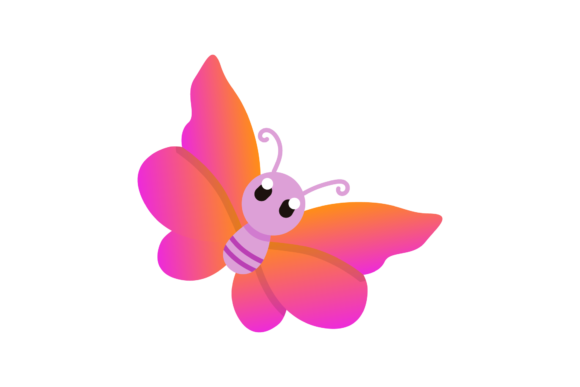 Như ban mai nắng ấm
Lung linh bờ thảo nguyên
Hãy giữ được bình yên
Cho hoa thơm thơm mãi.
(Nguyễn Lãm Thắng)
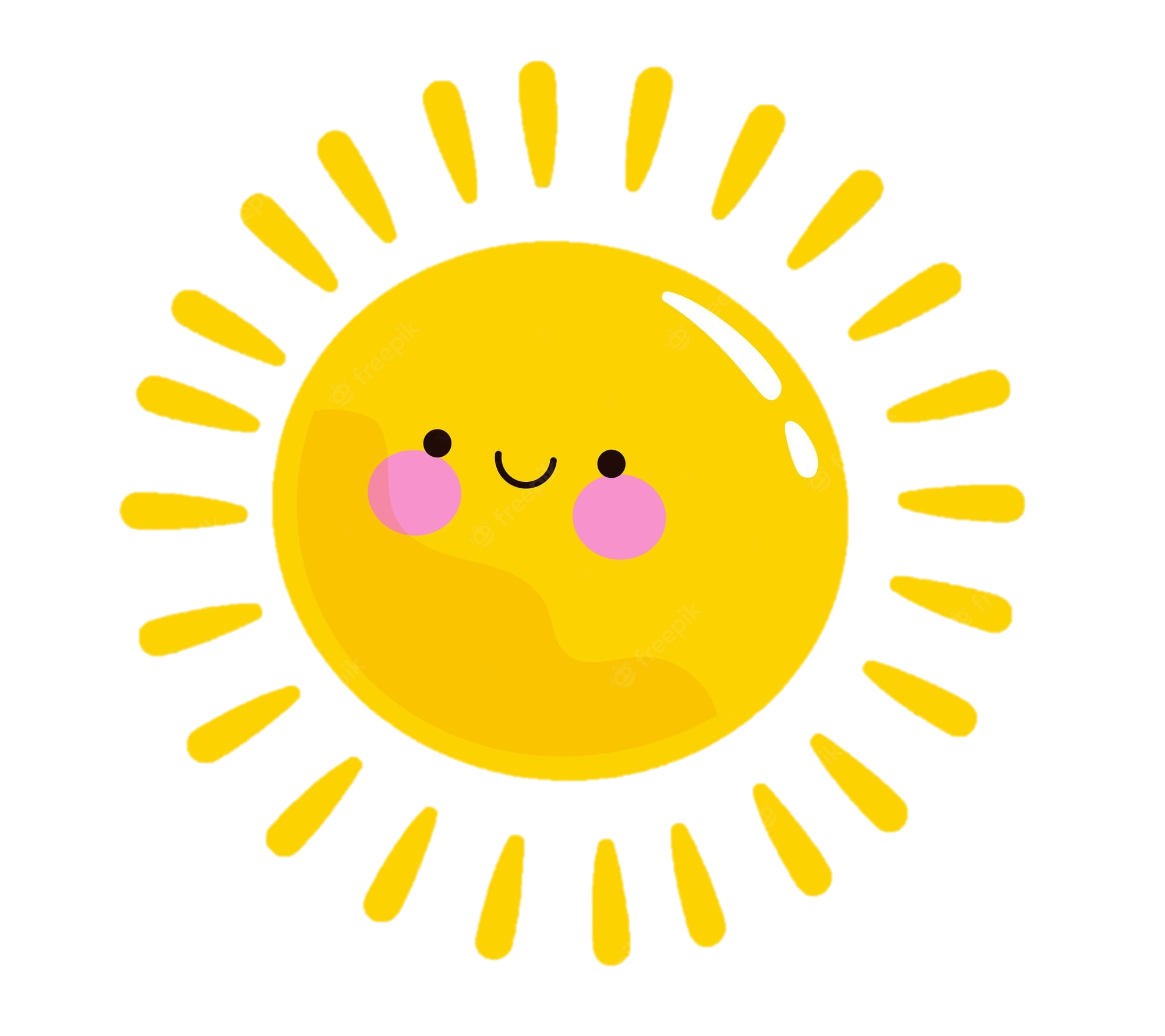 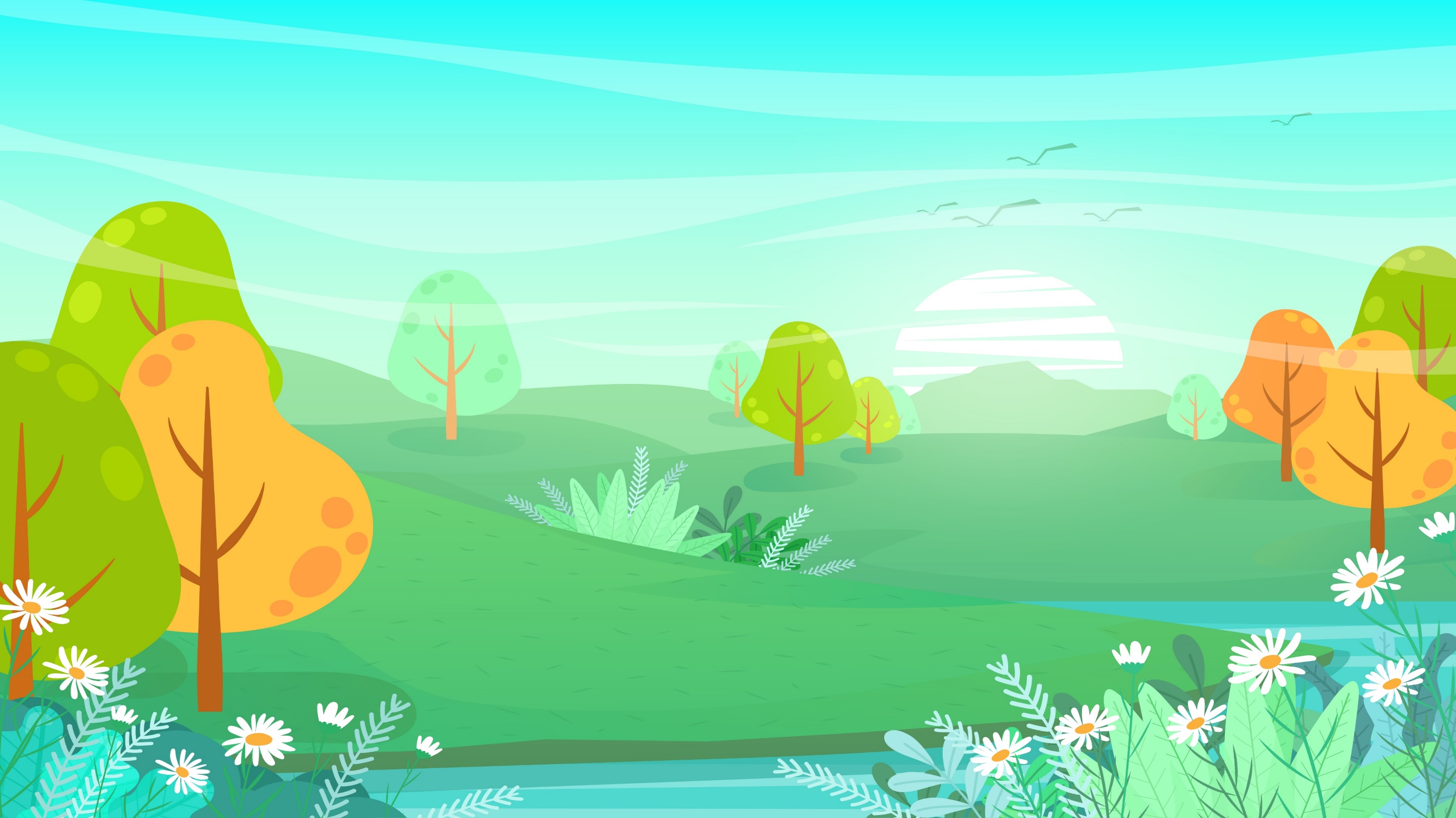 CHIA SẺ TRƯỚC LỚP
CHIA SẺ TRƯỚC LỚP
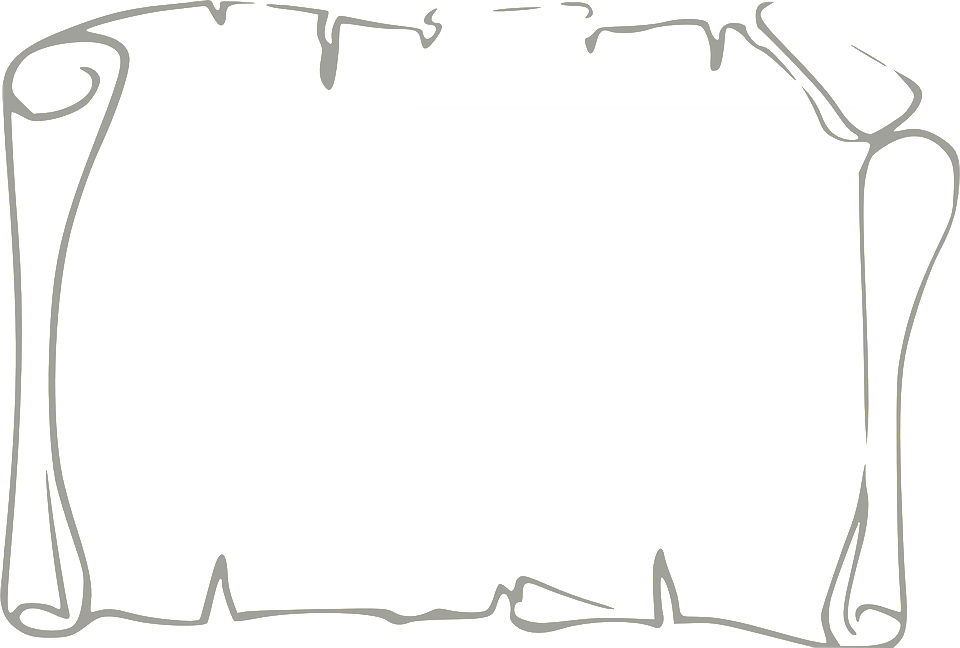 Nội dung chính của bài thơ là gì?
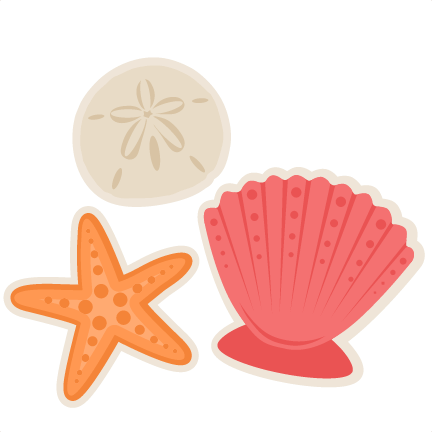 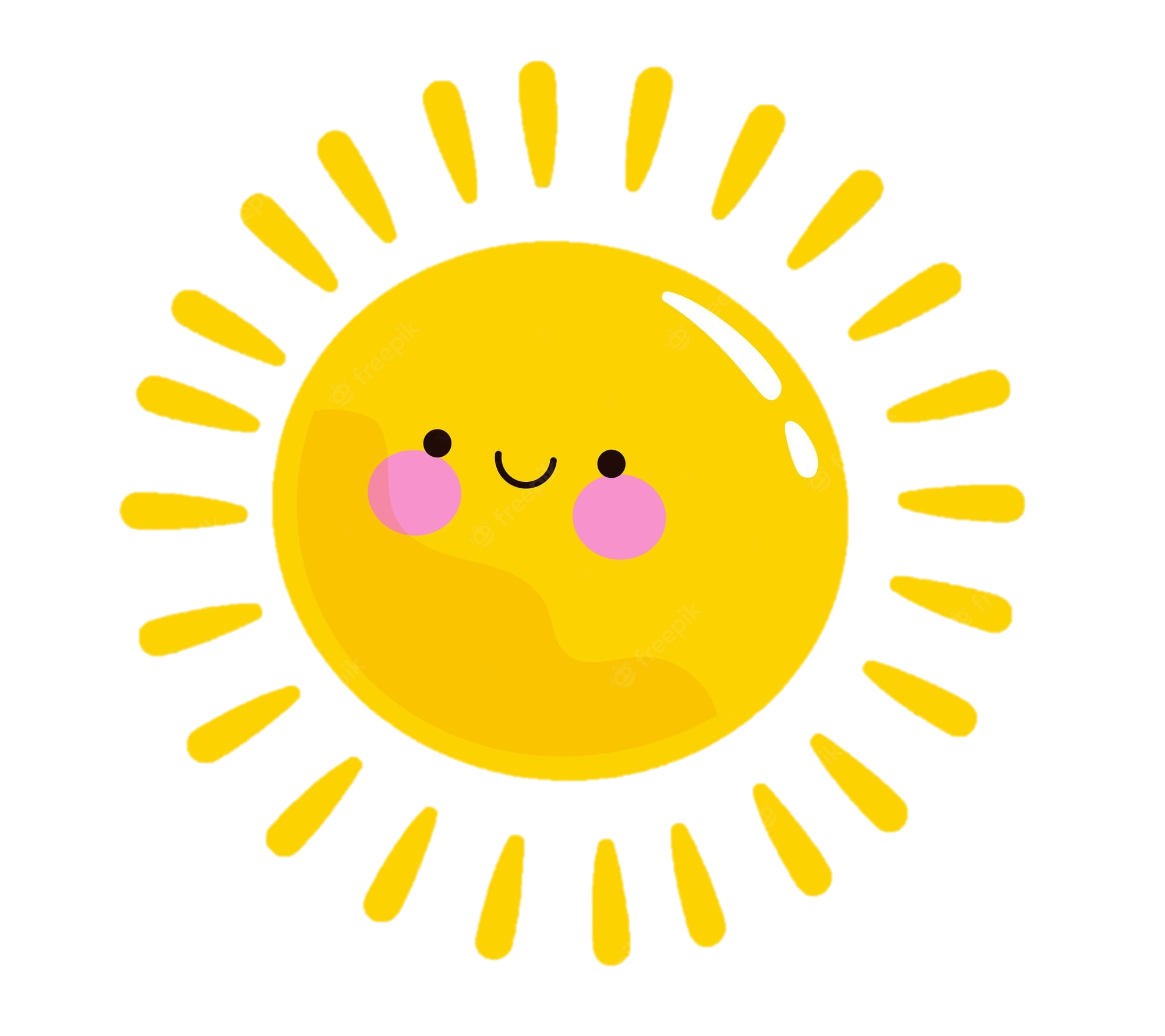 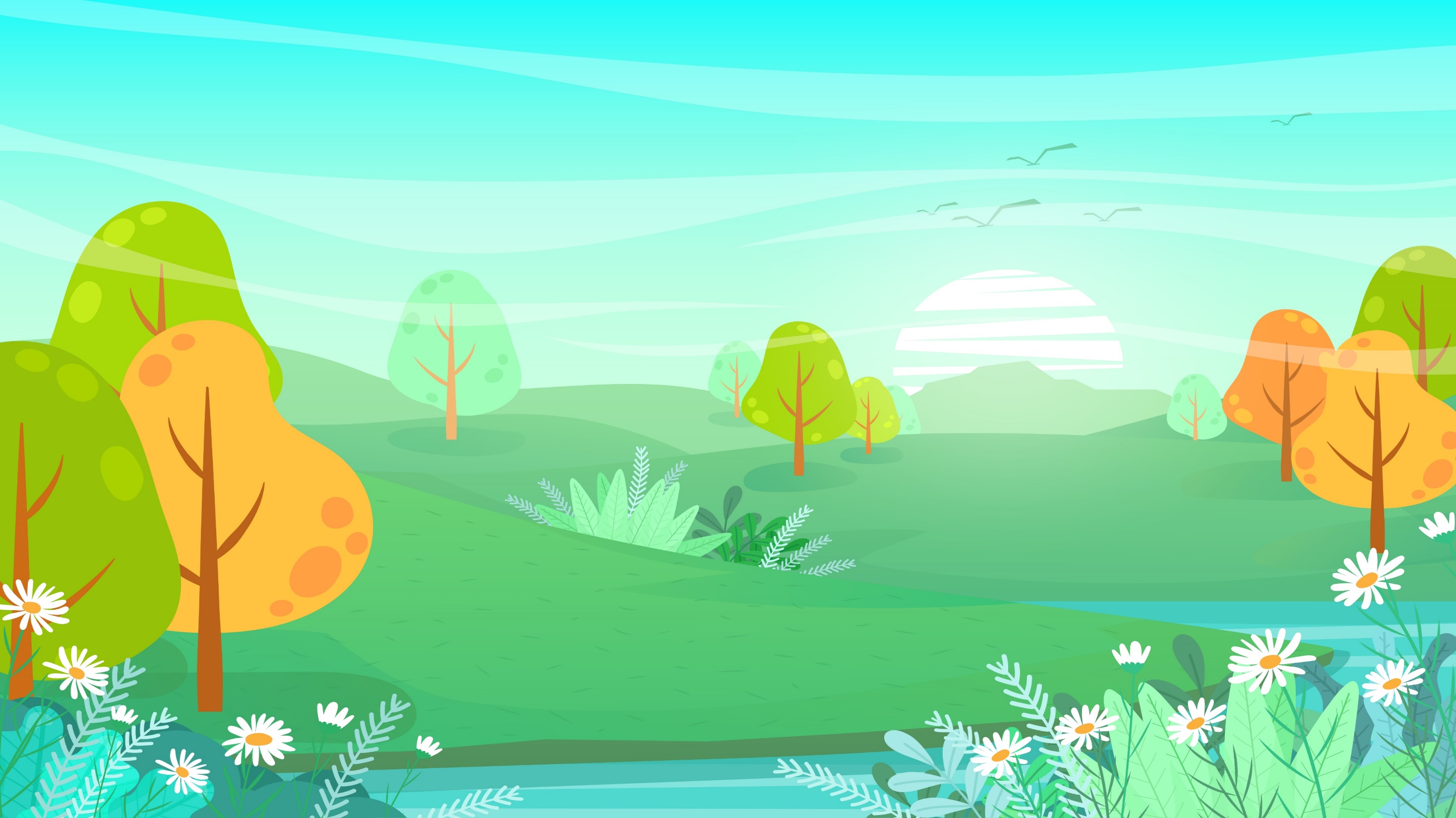 CHIA SẺ TRƯỚC LỚP
CHIA SẺ TRƯỚC LỚP
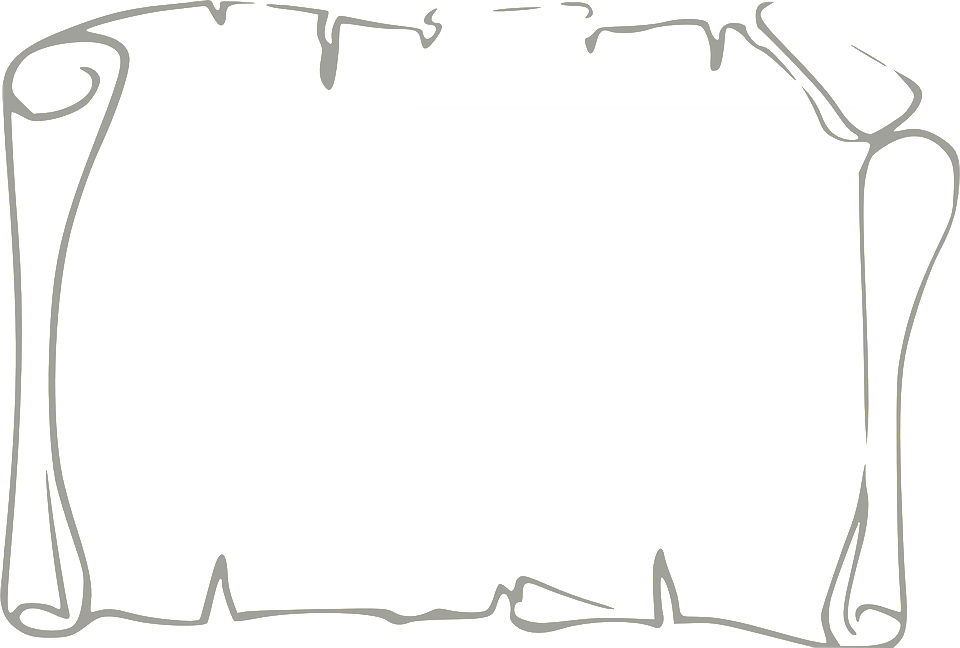 Bài thơ thể hiện cảm xúc trong trẻo, hồn nhiên của một em nhỏ về trái đất - hành tinh xanh của chúng ta.
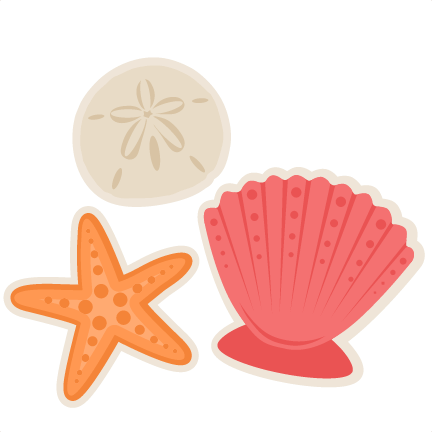 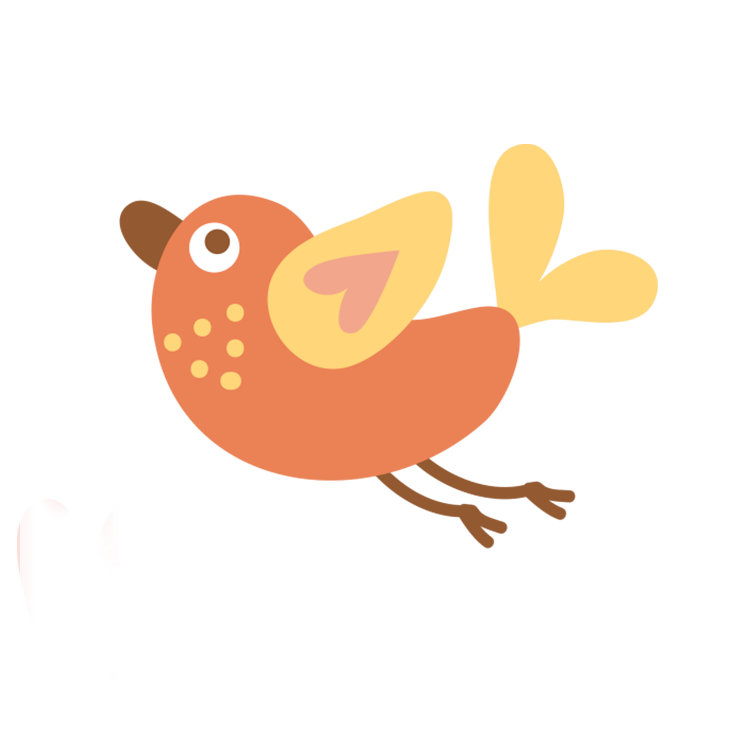 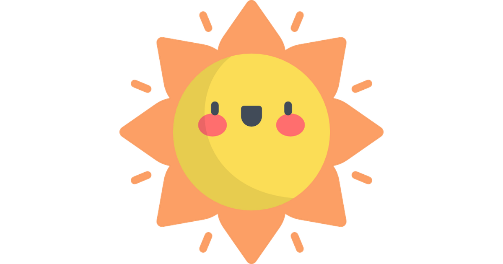 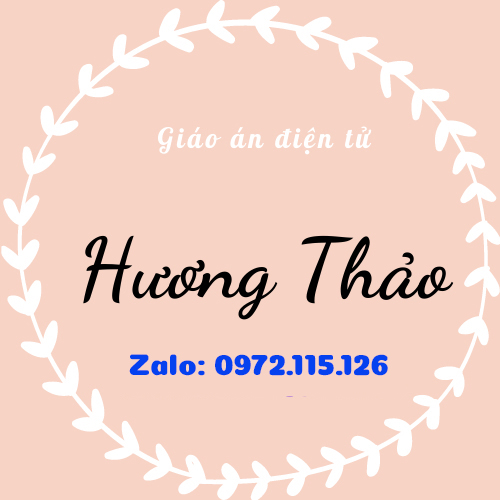 Luyện từ khó
xanh biêng biếc
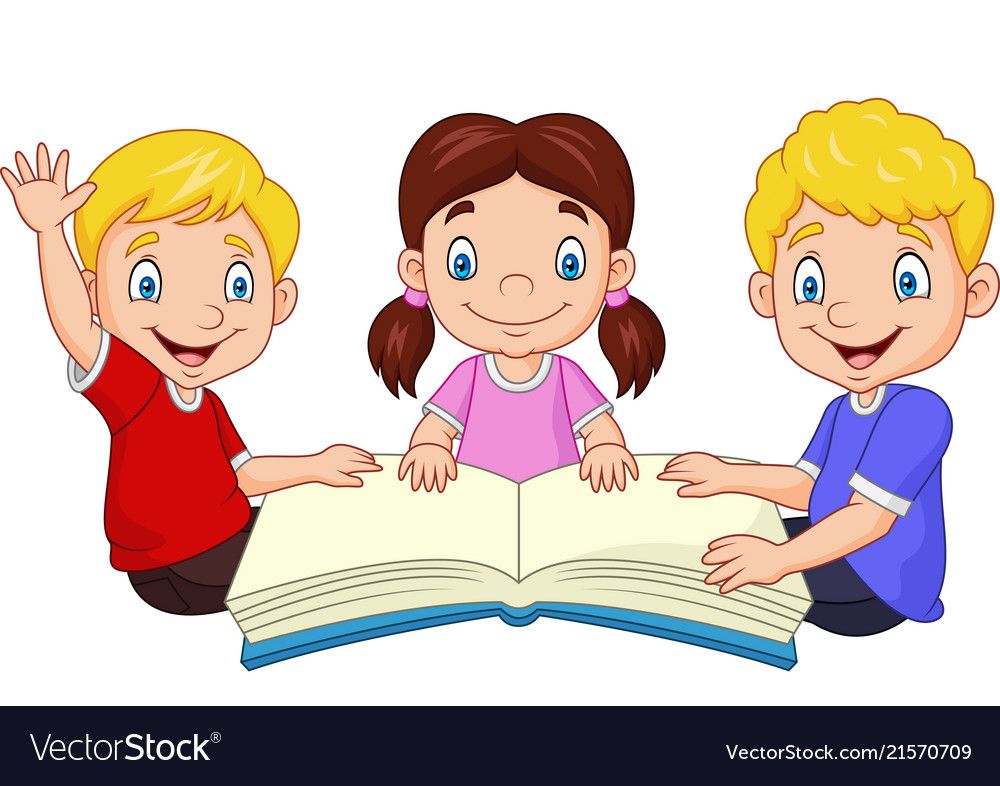 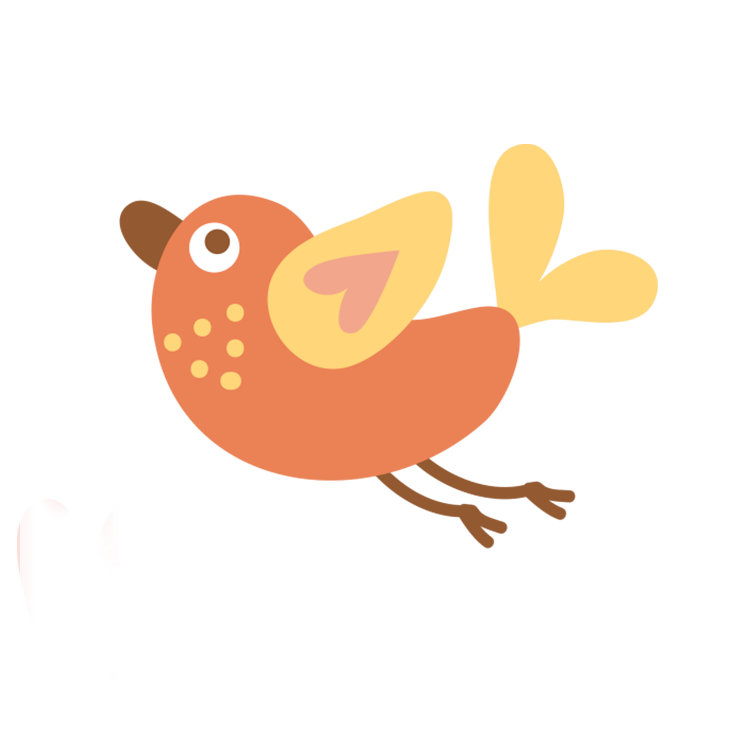 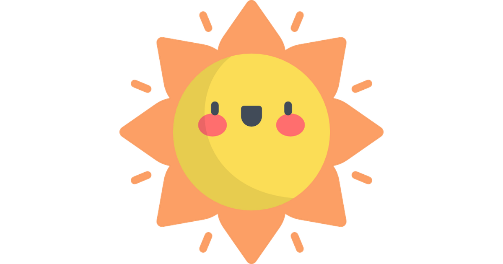 Luyện từ khó
trên lưng
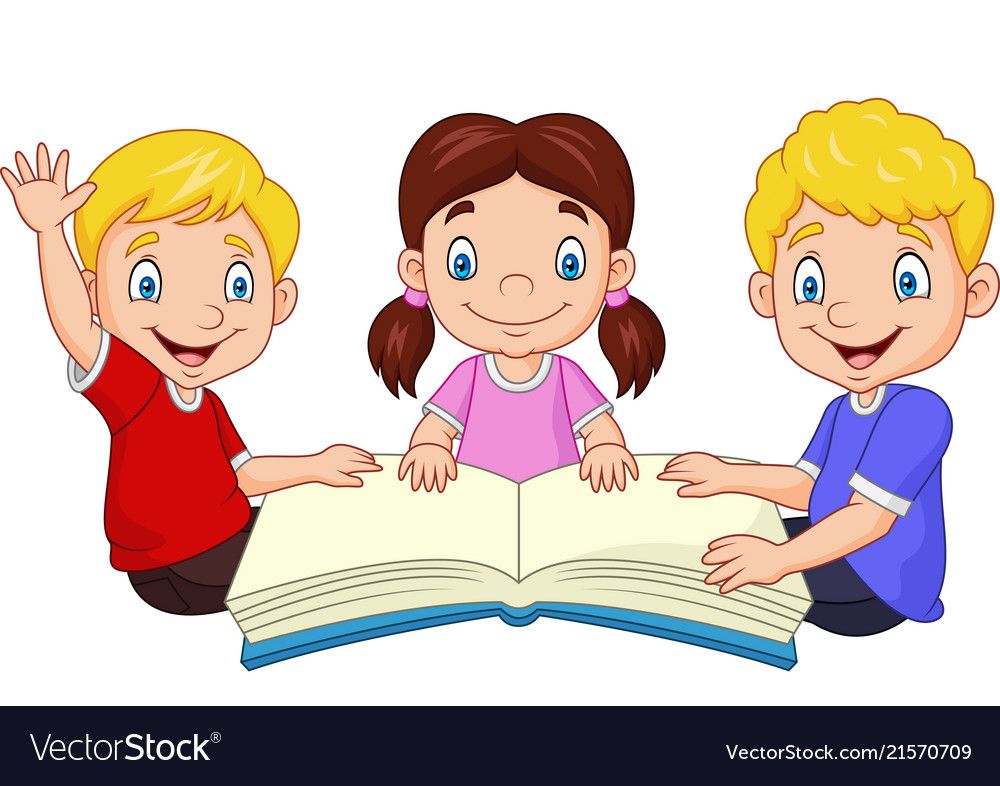 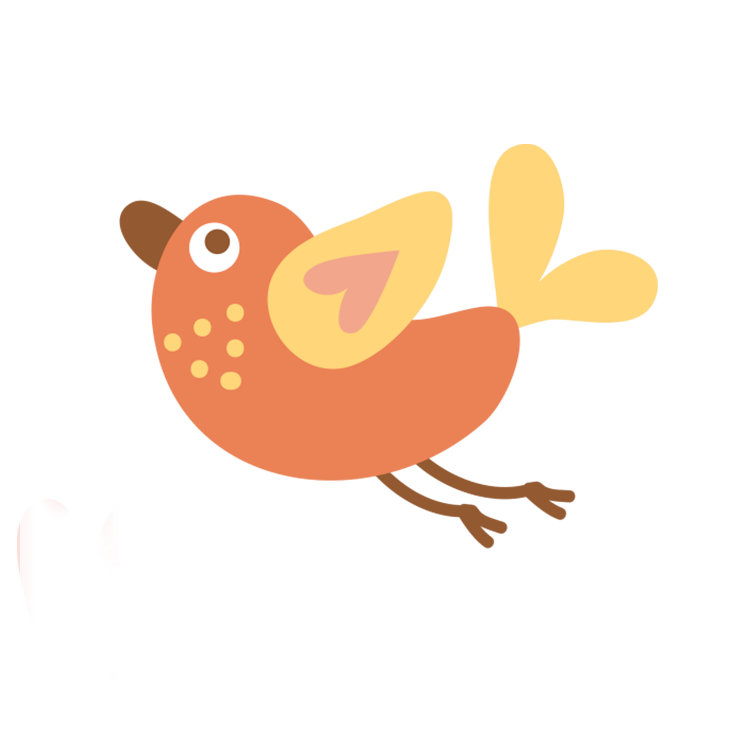 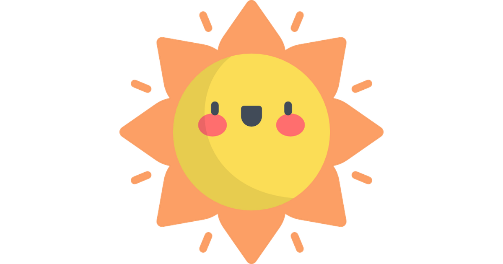 Luyện từ khó
lung linh
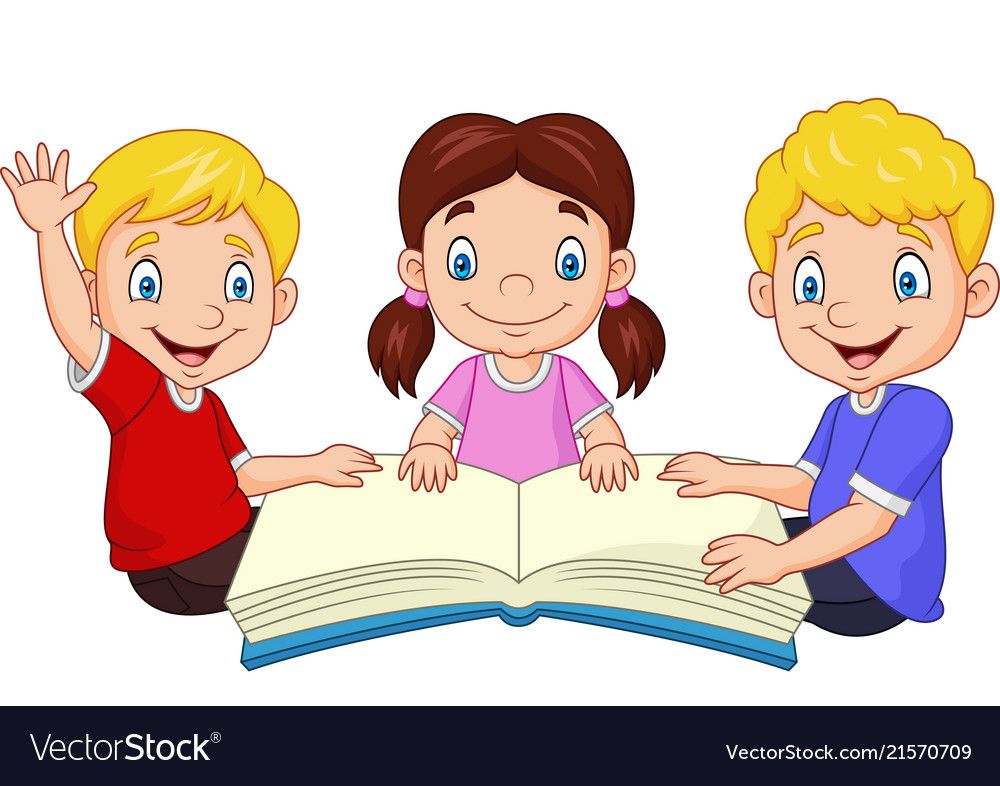 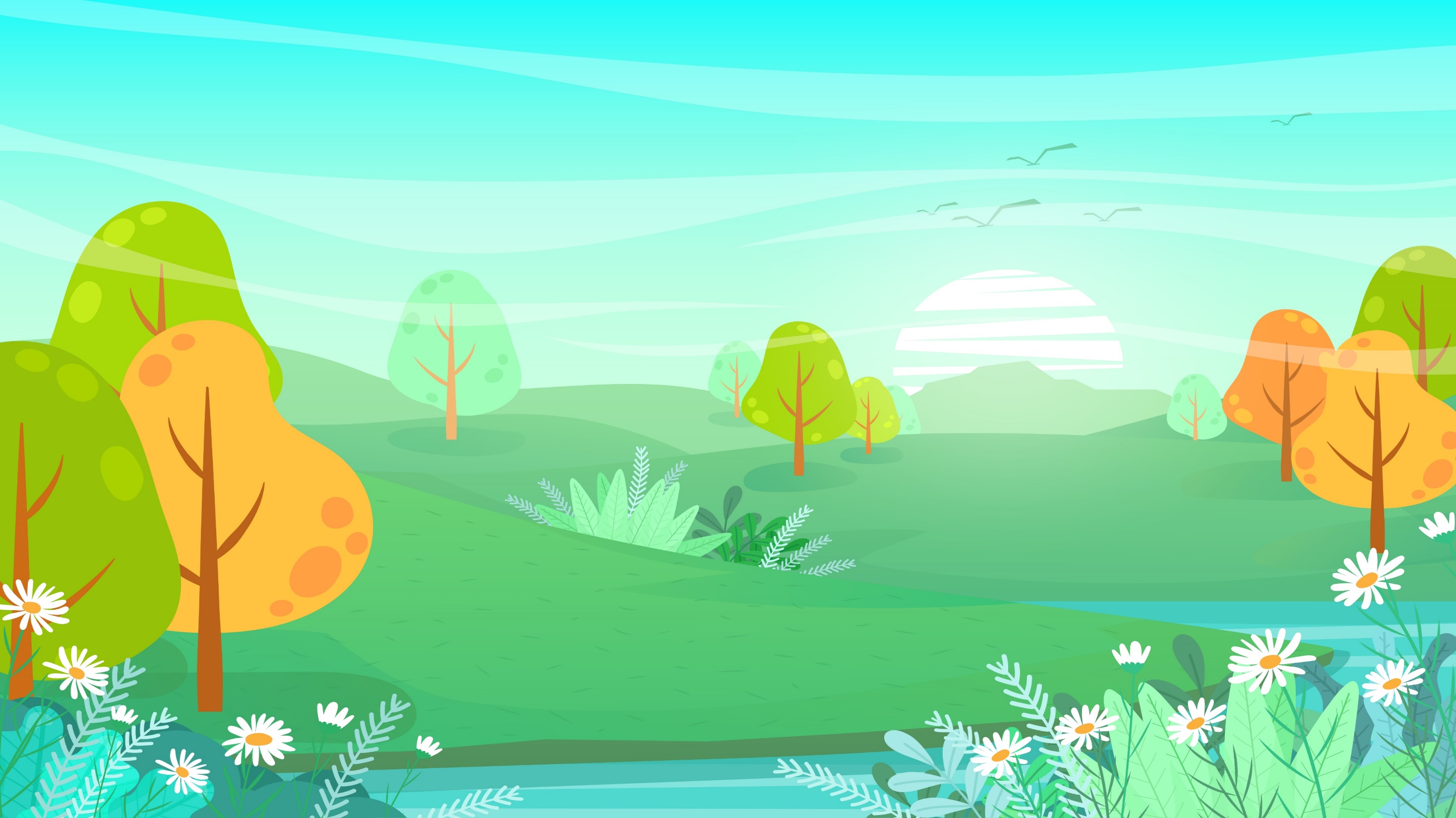 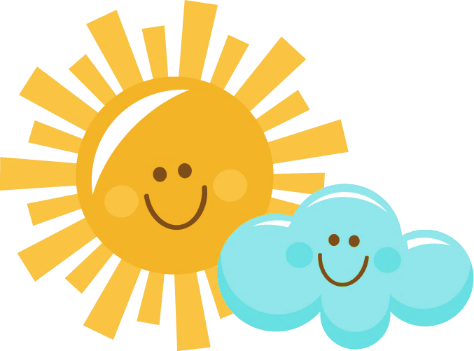 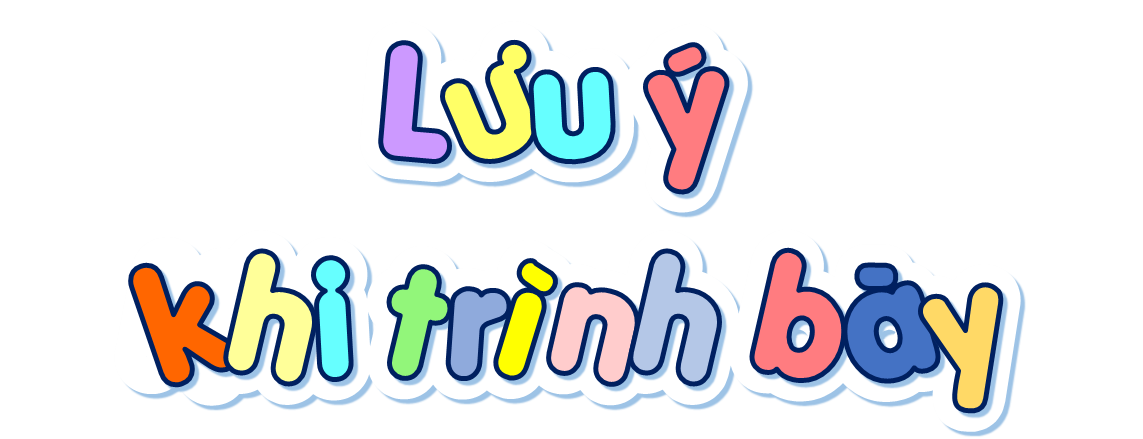 Lưu ý khi trình bày
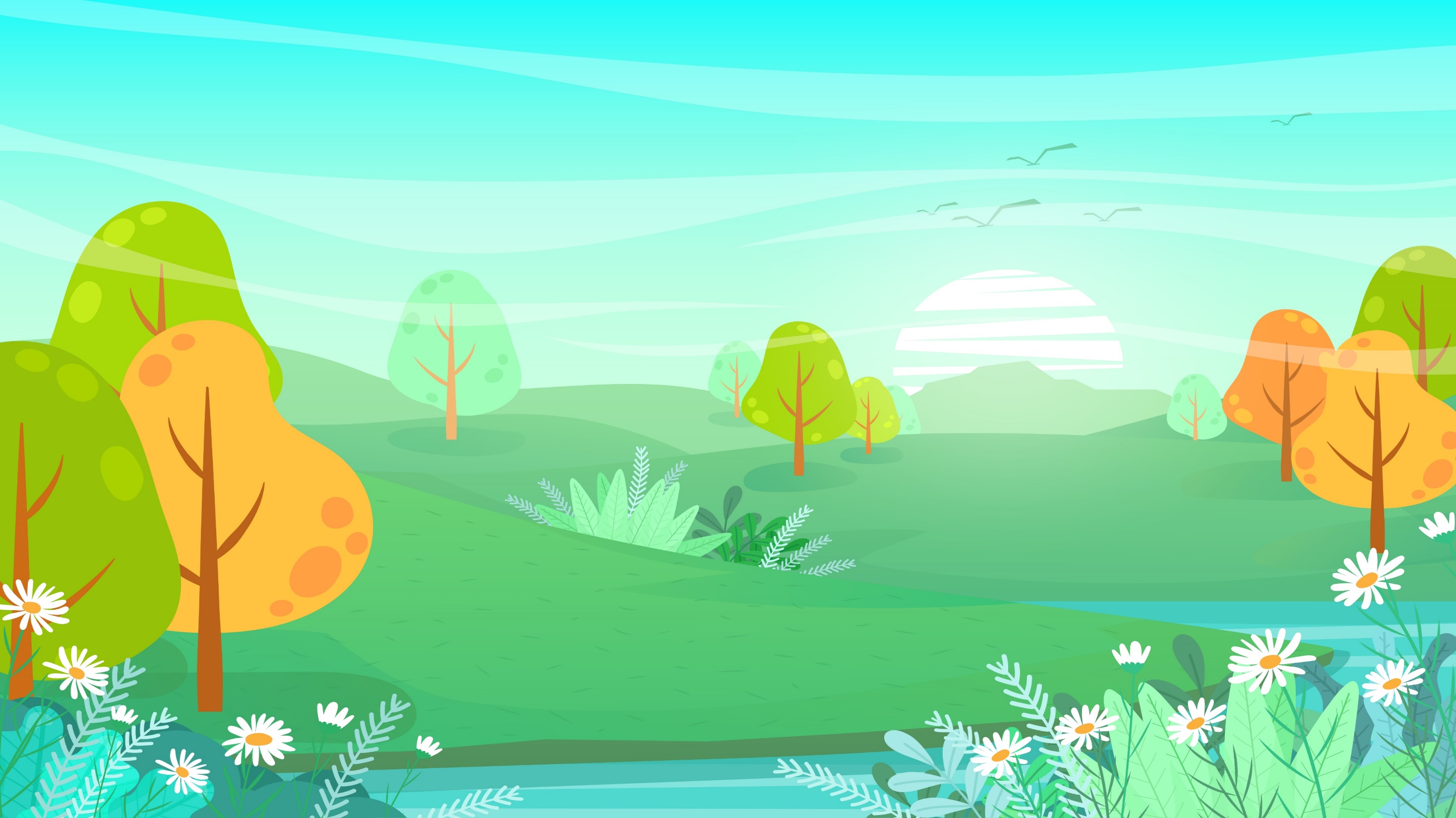 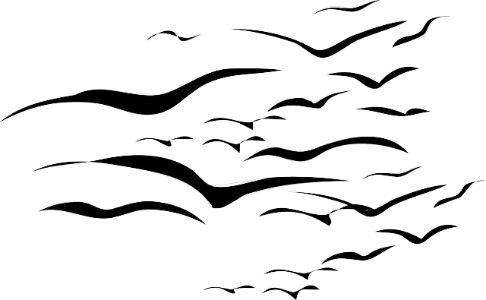 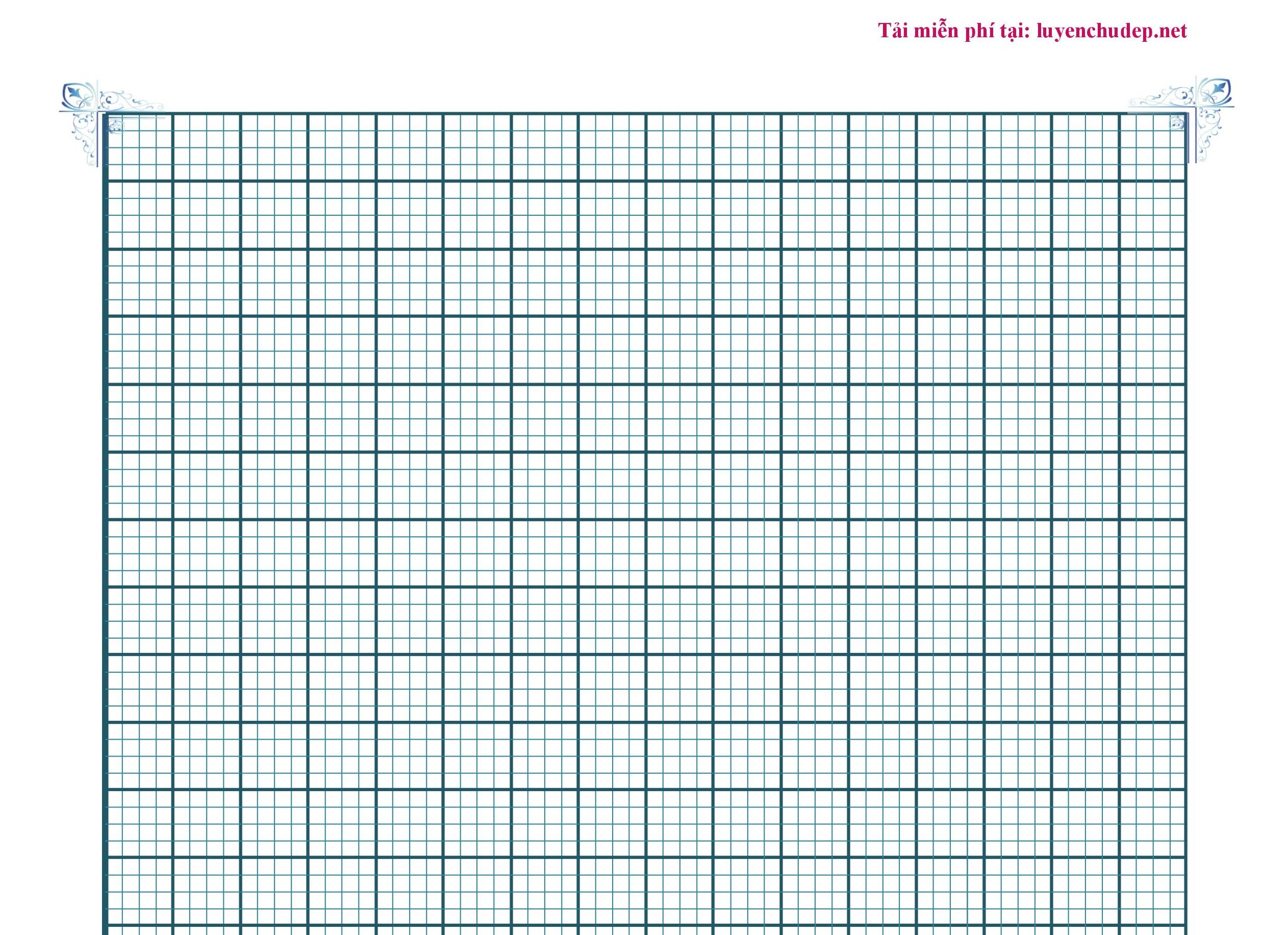 Em vươn vai đứng dậy
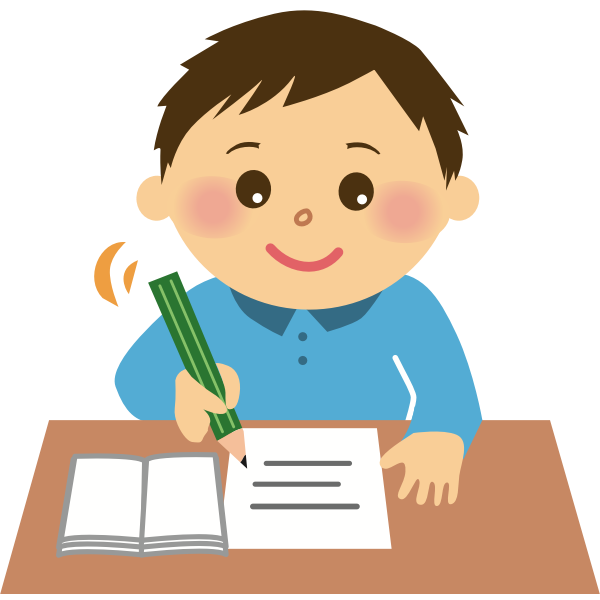 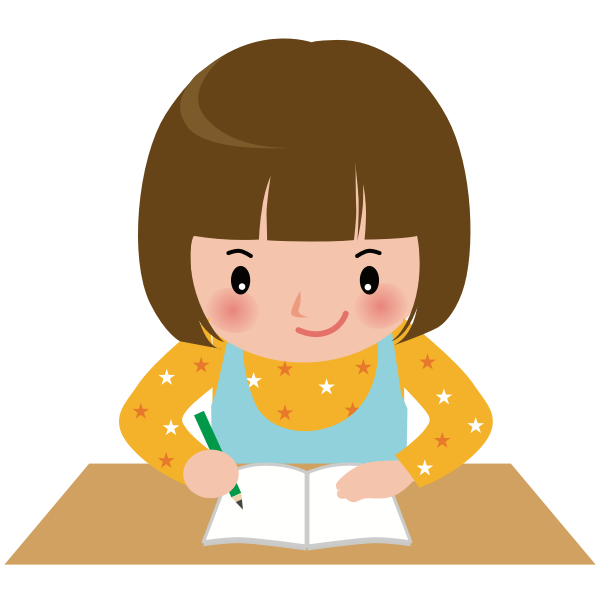 Lùi vào 
2 ô
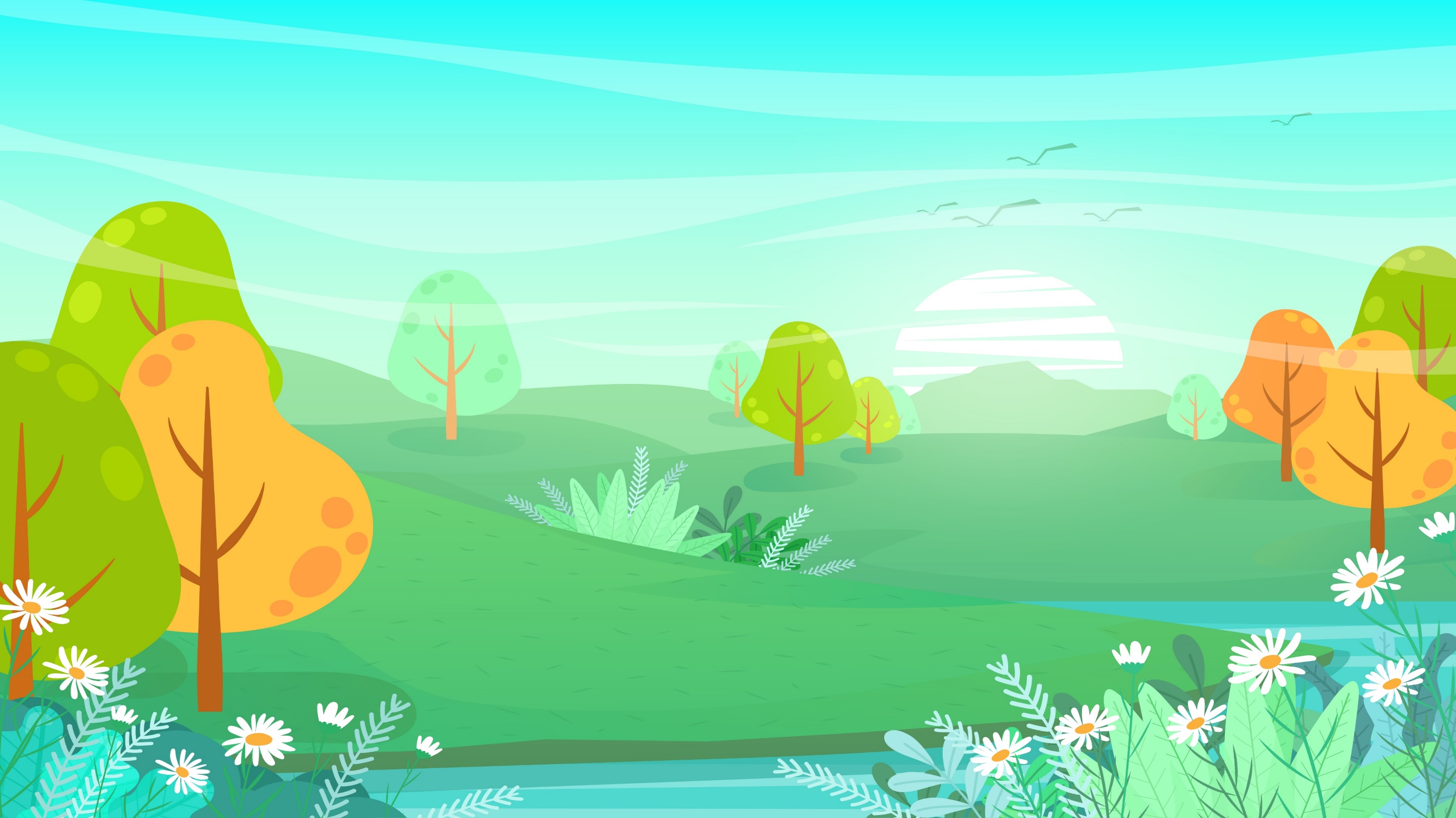 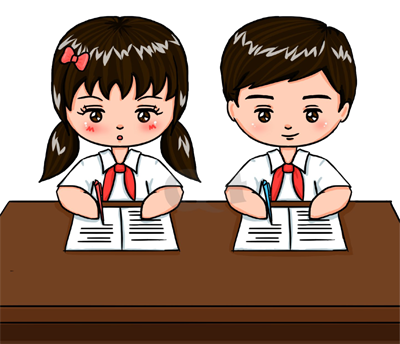 Lưu ý tư thế ngồi viết
Thẳng lưng
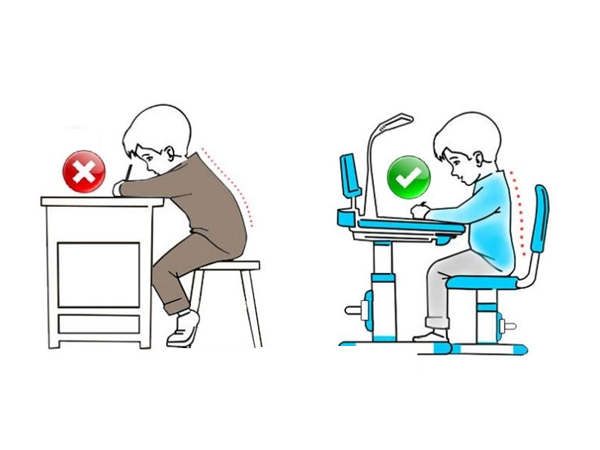 Khoảng cách từ mắt đến vở 25 – 30cm
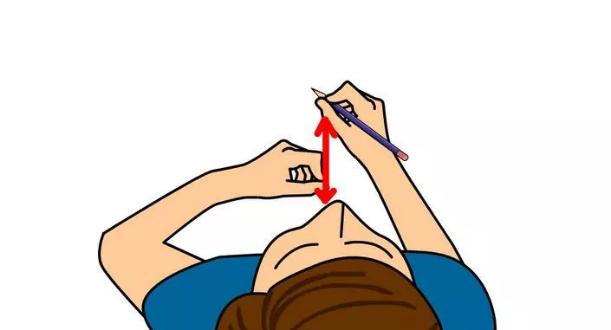 Chân đặt đúng vị trí
1 tay giữ trang vở
1 tay cầm viết
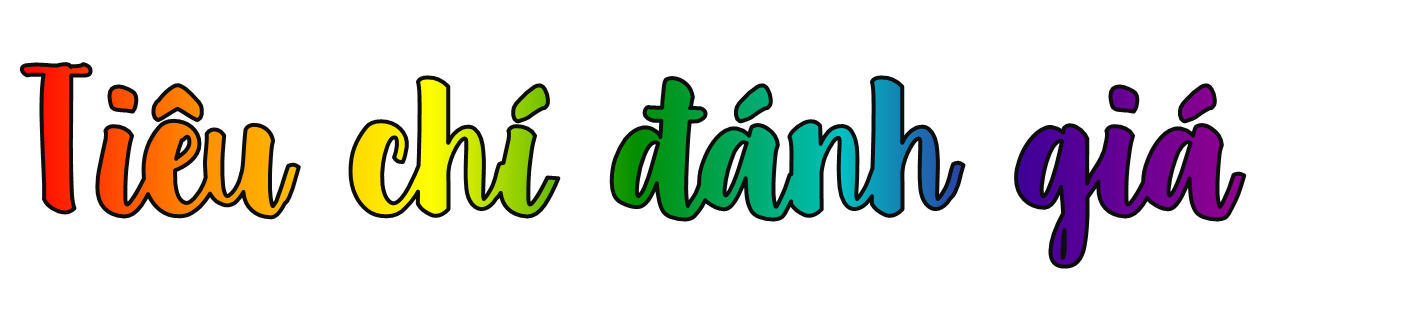 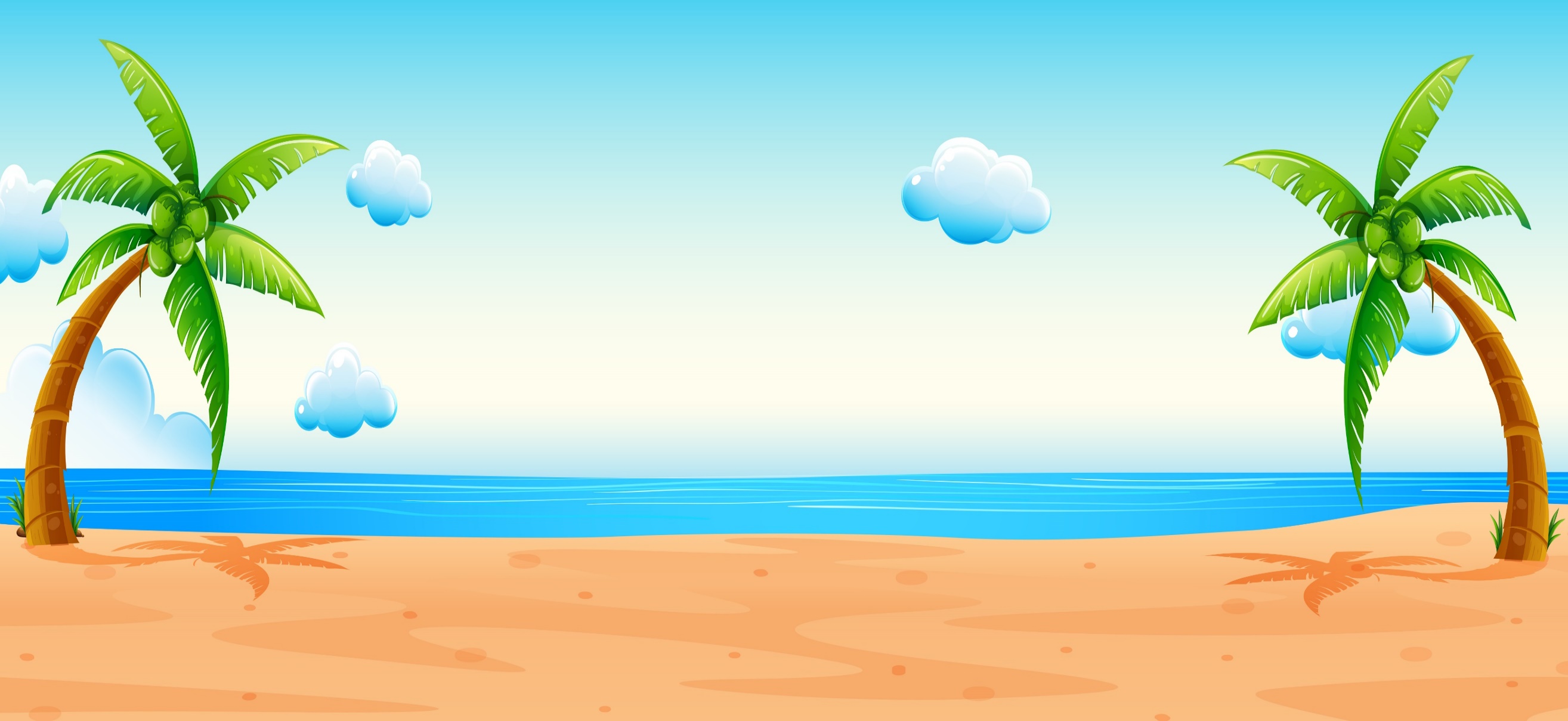 1. Sai không quá 5 lỗi
2. Chữ viết rõ ràng, sạch đẹp
3. Trình bày đúng hình thức
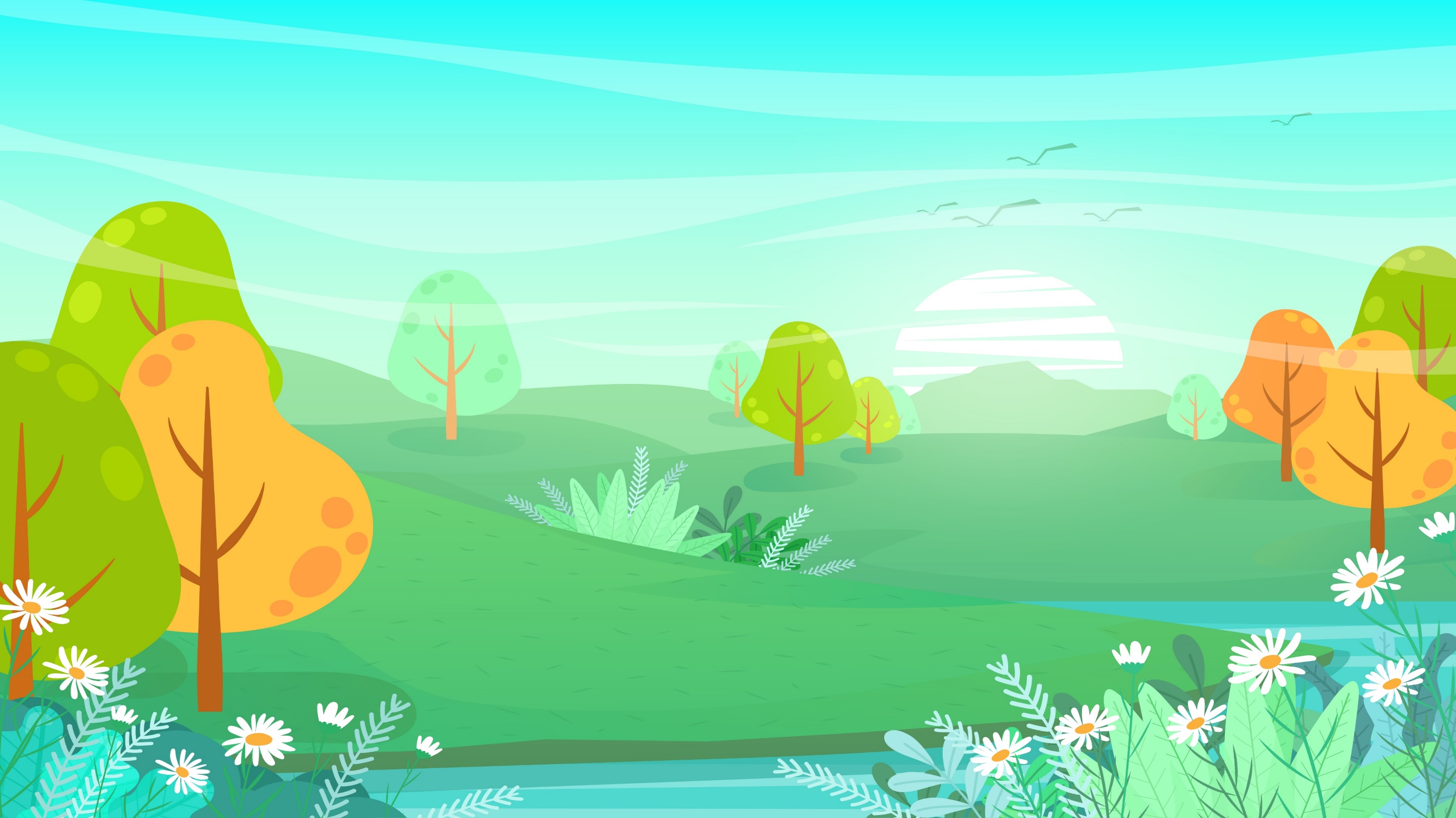 2. Chọn từ phù hợp với mỗi lời giải thích dưới đây:
giành
dành
rành
- Giữ lại cho mình hoặc cho ai đó. 
- Biết rõ, rất thành thạo.
- Cố dùng sức để lấy về được cho mình (hoặc cố gắng để đạt cho được).
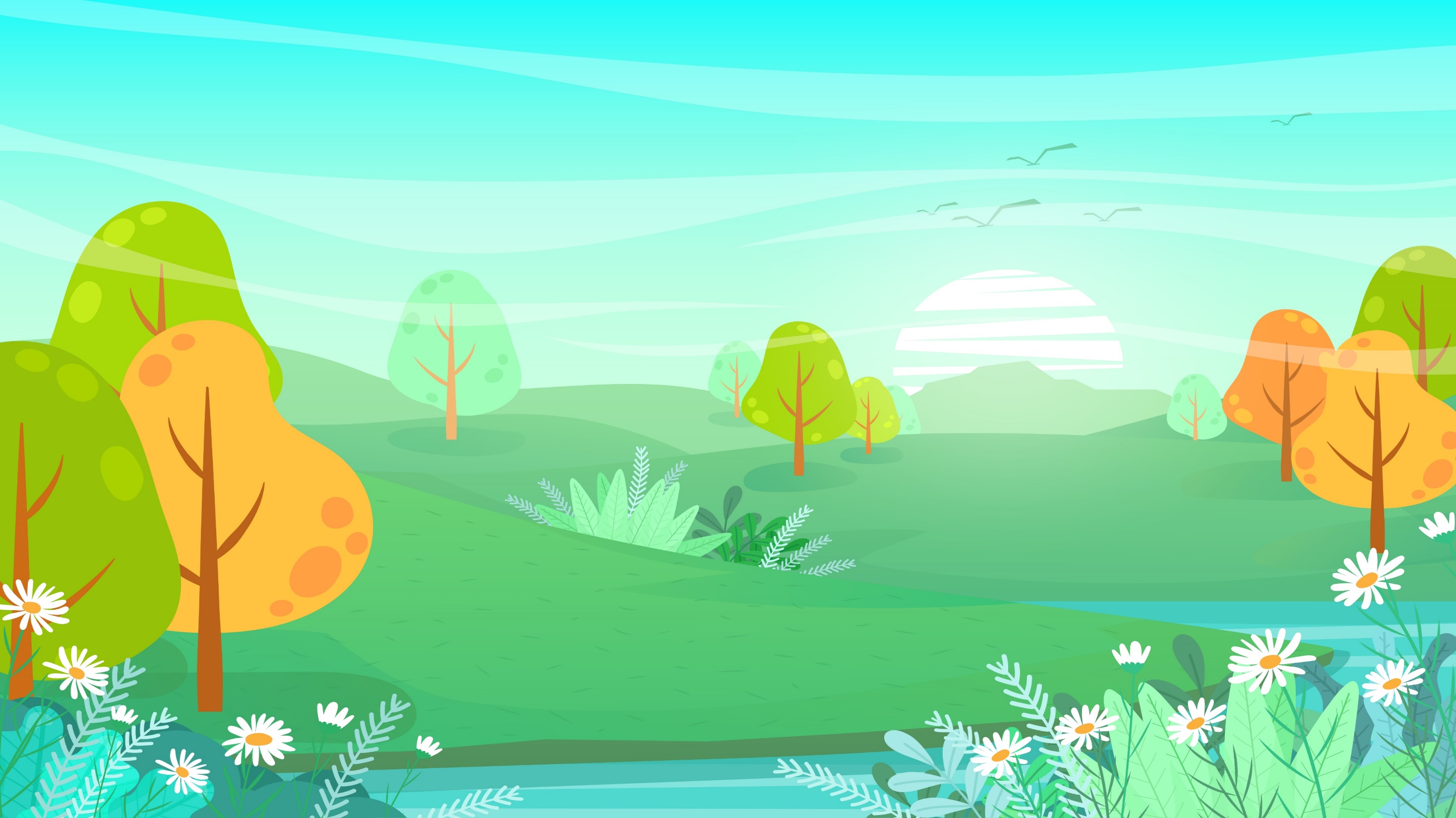 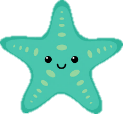 3. a. Chọn r, d hoặc gi thay cho
- Rừng  già có nhiều loài thực vật quý hiếm.
-  Dải Ngân Hà sáng lấp lánh trên bầu trời đêm.
- Suối chảy róc rách đêm ngày.
- Sương giăng mờ trên đỉnh núi.
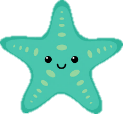 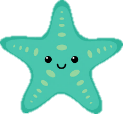 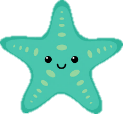 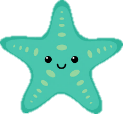 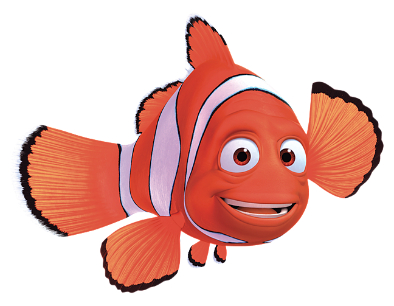 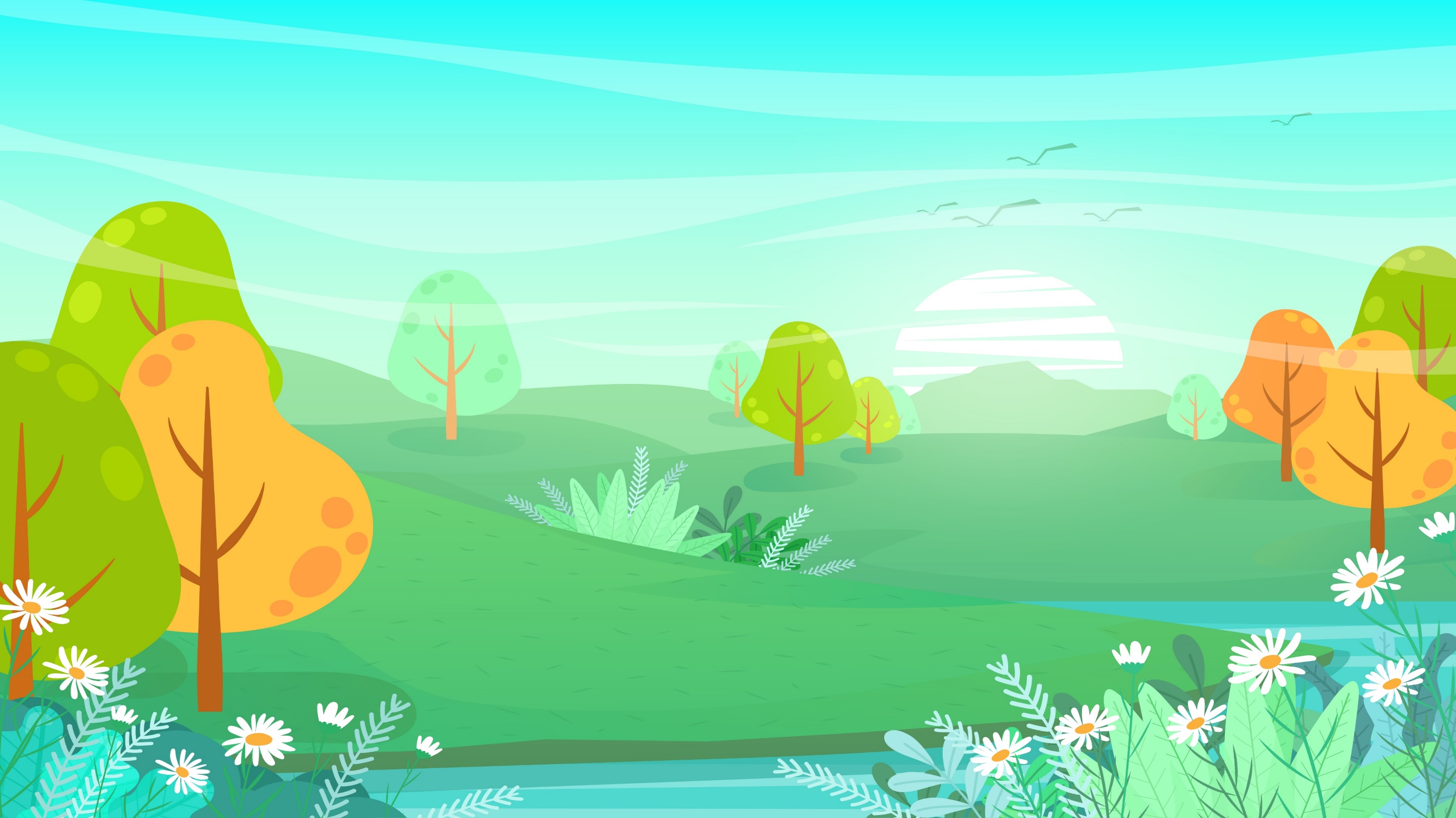 b. Chọn dấu hỏi hoặc dấu ngã cho chữ in đậm.
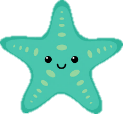 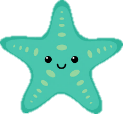 Thảo nguyên là một vùng đất rộng lớn, được phủ kín bởi lớp cỏ xanh mượt. Nhiều loài động vật là cư dân của nơi đây như: chim sẻ, chuột, thỏ, hươu cao cổ,... Nếu bạn muốn đi dã ngoại thì đồng cỏ là một lựa chọn tuyệt vời. Còn gì vui bằng khi được chạy nhảy trên thảm cỏ xanh như ngọc.
(Theo Từ điển bách khoa toàn thư đầu tiên của tôi)
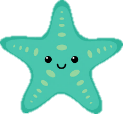 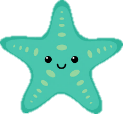 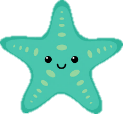 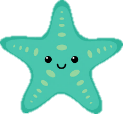 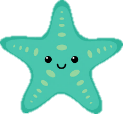 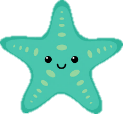 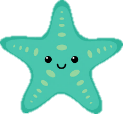 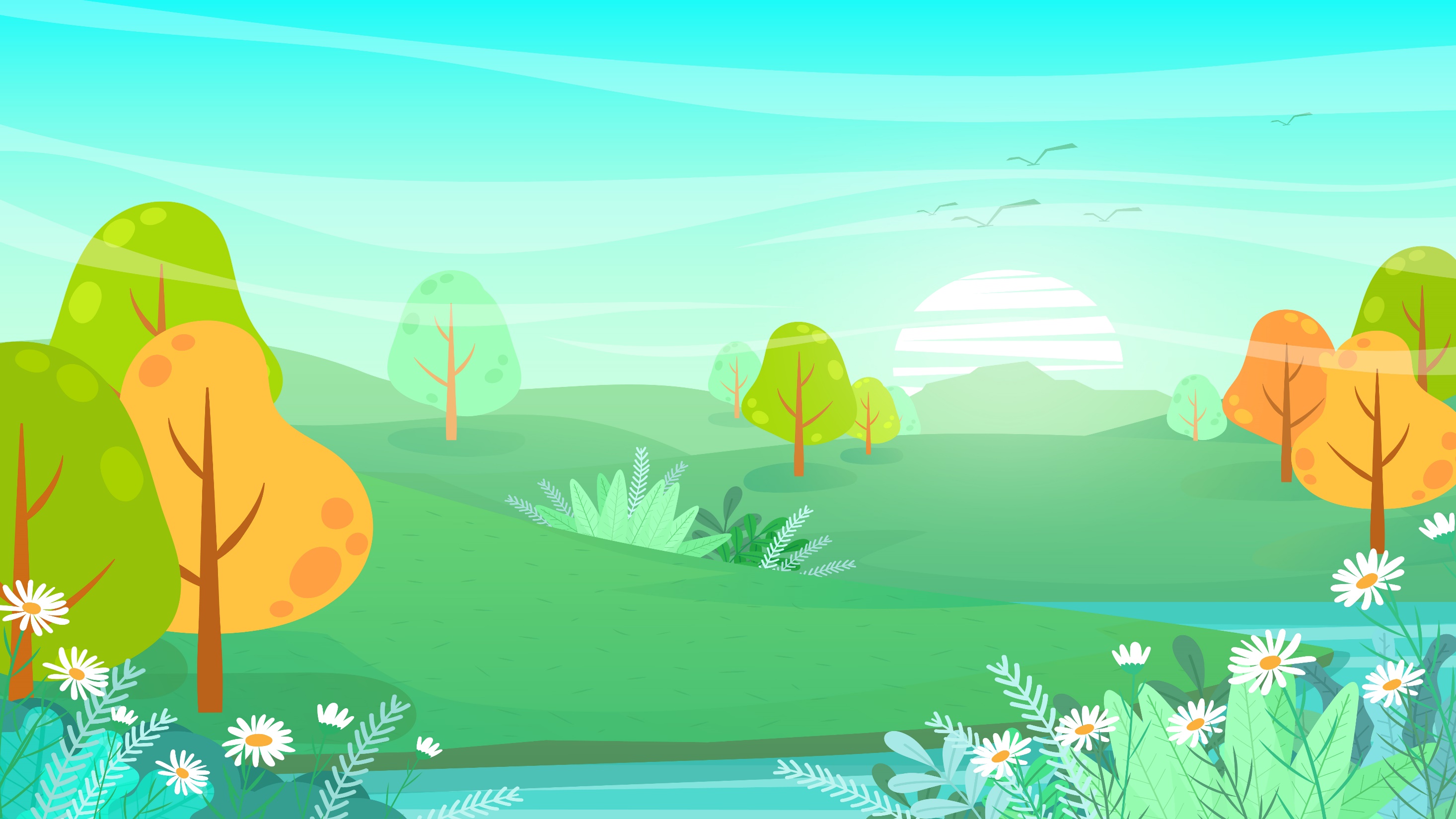 Vận dụng
Vận dụng
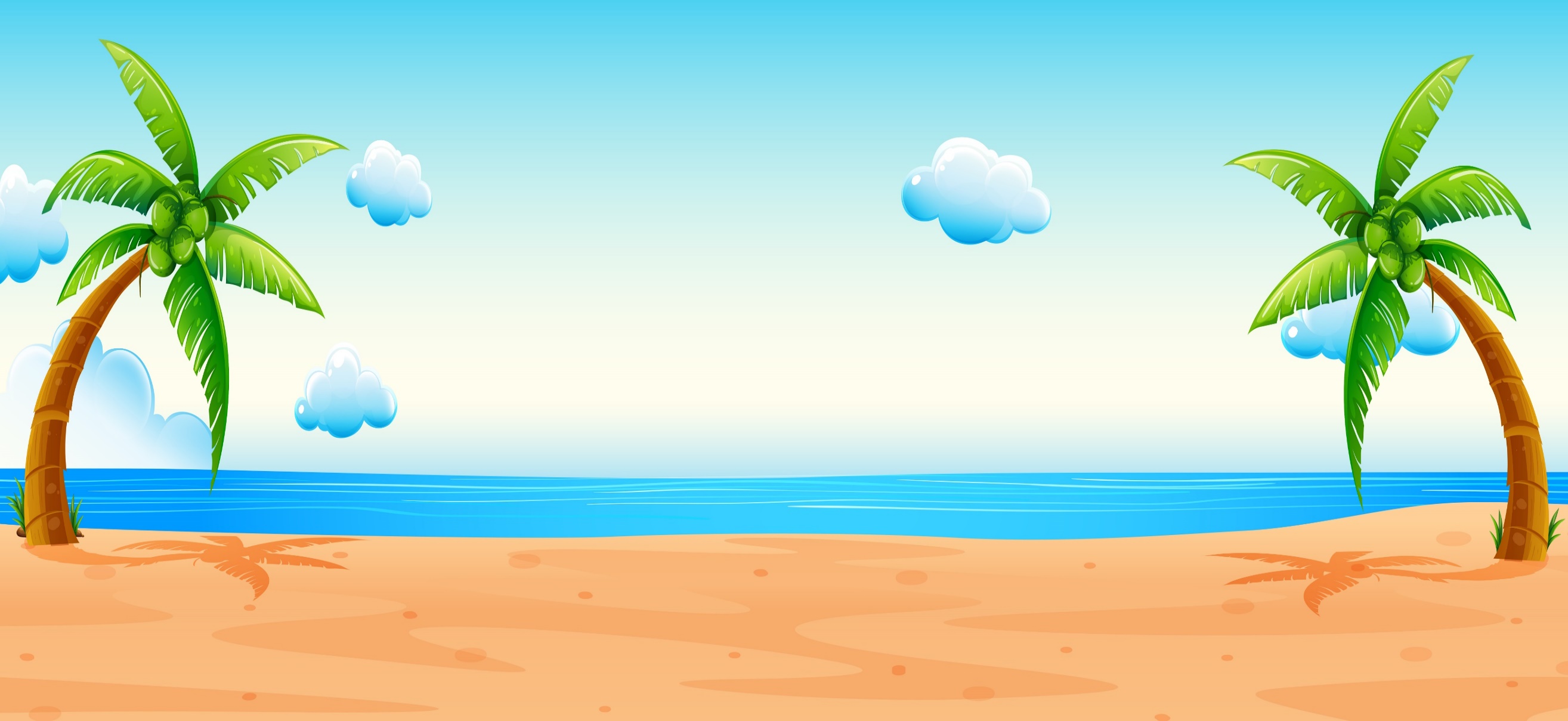 Về nhà:
Trao đổi với người thân về:
- Hiện tượng ô nhiễm môi trường ở địa phương em.
- Nguyên nhân của hiện tượng ô nhiễm đó.
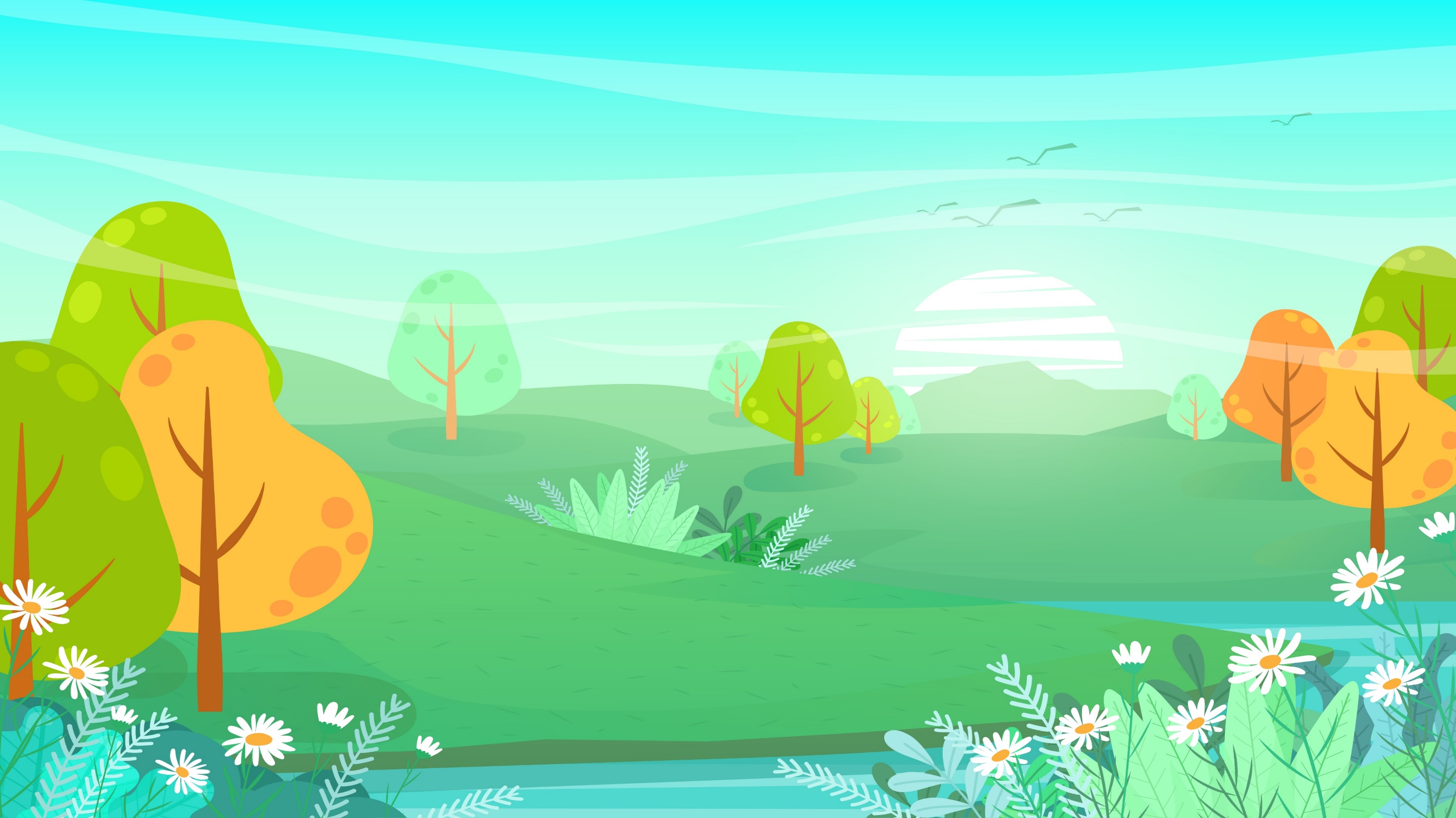 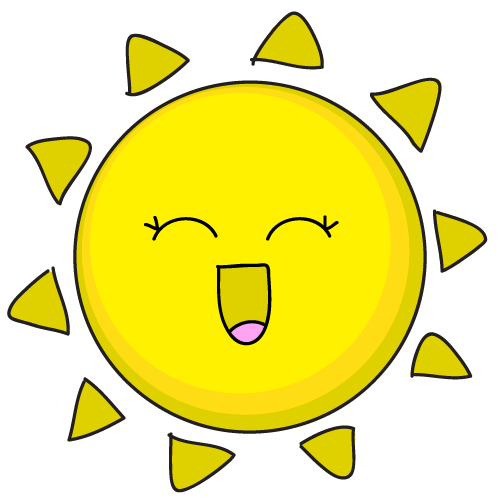 Tạm biệt và hẹn gặp lại
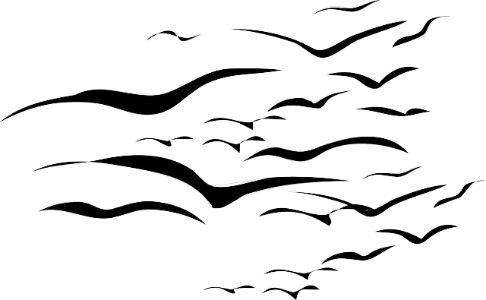 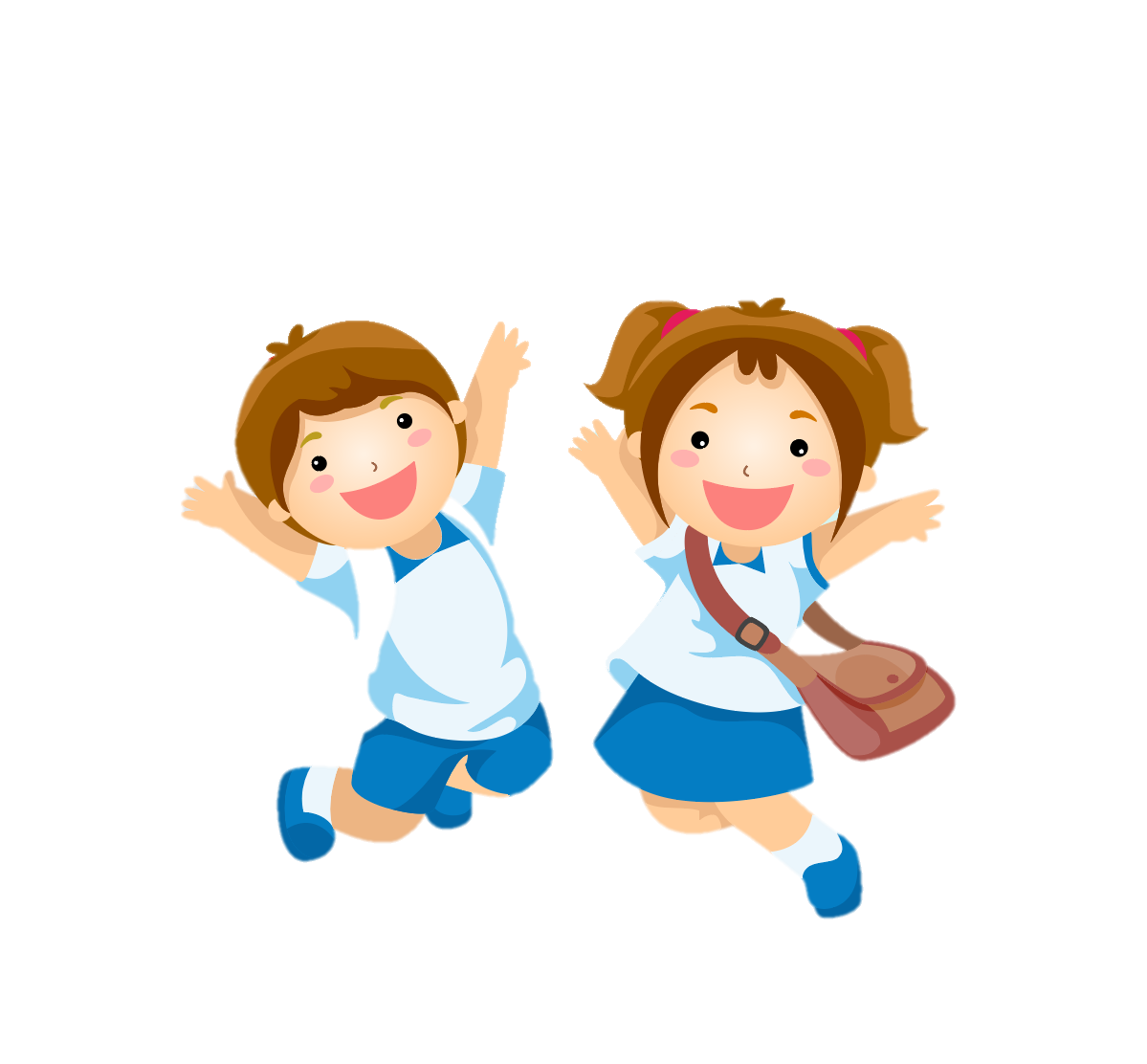